DĚTSKÁ RADIOTERAPIE

                       MUDr. Jana Zitterbartová
          Klinika radiační onkologie MOÚ a LF MU Brno
Dětská onkologie obecně
ročně onemocní v ČR zhruba 350 dětí
v Brně léčeno 120-150 dětí ročně 
   (Klinika dětské onkologie FN Brno)
v Brně podstupuje RT 30-40 dětí ročně

 velká onkologická centra po léčbu dětských malignit zářením – MOÚ Brno, FN Motol Praha, PTC Praha
Základní rozdíly dospělý/dítě v onkologii
Odlišná filozofie péče o dětské onkologické pacienty.
Kurativní přístup i v případě metastatického onemocnění.

Samotný pacient- dítě není zmenšený dospělý
Růst těla a jednotlivých orgánů, pokračující funkční vývoj orgánů
Výhody: žádné komorbidity, rychlejší regenerace a hojení ran
	      výrazně lepší tolerance agresivní onkologické léčby
Nevýhody: funkční nezralost orgánů limituje a ovlivňuje výběr 	          léčebných modalit
	          riziko vzniku trvalých následků a komplikací léčby
Základní rozdíly dospělý/dítě v onkologii
Samotný nádor – karcinomy u dětí raritní, méně než 2%, u dospívajících 12%

Typické nádory pro dětský věk 
1/ embryonální typ z nediferencovaných tkání – neuroblastom, nefroblastom, hepatoblastom, retinoblastom, meduloblastom
2/ nádory z pojivové tkáně mesenchymální – sarkomy
3/ nádory z tkáně nervové - CNS tu
4/ hematologické malignity

nejčastější tumory - hematologické malignity – leukemie, lymfomy 45%, mozkové nádory 20-25%, neuroblastomy 8%, sarkomy, nádory ledvin 7%
Etiologie a patogeneze
Většinou neznámá, zevní faktory minimální význam
Asociace s genetickými faktory – VVV, dědičné syndromy (NF 1), chromozomální poruchy (m. Down), vrozené poruchy imunity a imunodeficience
Spektrum histologických typů je věkově specifické
Věková distribuce - nestoupá s věkem, dva vrcholy výskytu
0-5 let embryonální typy nádorů
Období dospívání- sarkomy kostí a měkkých tkání, lymfomy, germinální tumory

Epidemiologie -  dětská malignita vzácné onemocnění 1-1,5 % všech malignit v populaci, incidence 130-140:1 000 000 se stoupajícím trendem, meziročně cca o 1-1,5 %
Biologické chování nádorů- vysoce agresivní, rychle rostoucí, časně diseminují hematogenní a lymfatickou cestou
Růstová frakce a proliferační aktivita je vysoká, doubling time hodiny až dny
Premaligní stavy (ca in situ) se nevyskytují

Klasifikace – založena na rozdíl od dospělých na morfologii nádorů nikoliv na lokalizaci

Klinická prezentace – příznaky nespecifické, ovlivněné věkem
Výsledky léčby – chemosenzitivita, radiosenzitivita

Přežívání u 80-85 % onkologicky nemocných dětí bez ohledu na diagnózu.
RADIOTERAPIE
součást komplexní péče
kurativní RT, pooperační, konkomitantní CHRT, profylakticky, paliativně
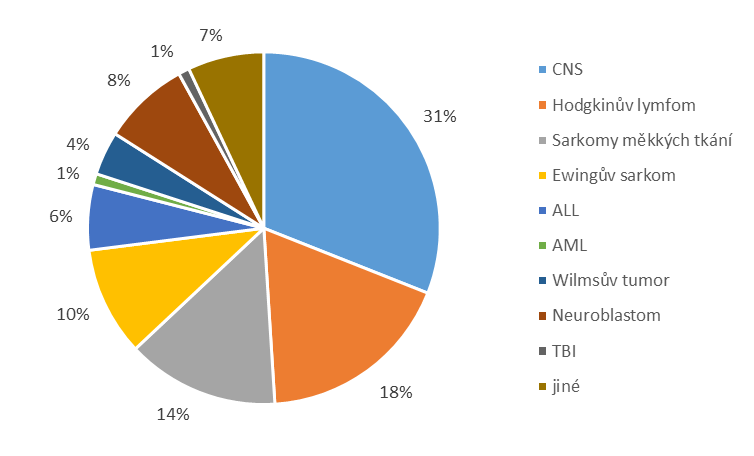 MOÚ Brno
Specifika dětské radioterapie
vychází z odlišné radiobiologie dětských nádorů- vyšší radiosenzitivita
omezení indikace RT (vynechání, jiná méně toxická léčba je stejně účinná)
výše celkové dávky – snížení rizika ireverzibilního postižení zdravých tkání, úprava frakcionace
výše jednotlivé denní dávky – u dětí á 1,5-1,8 Gy
věk v době ozařování – do 3 let bez RT, v období mezi 3-5 rokem se dávka snižuje o 10%

velikost ozařovaného objemu – minimalizace
typ záření- megavoltážní zdroje, max 10 MV

kombinace s CHT – zvyšuje se toxicita
Specifická příprava k ozařovaní
Spolupráce pacienta
Celková anestezie
Imobilizace- fixační masky, imobilizační pomůcky, vakuové dlahy

Sledování společně s dětskými onkology
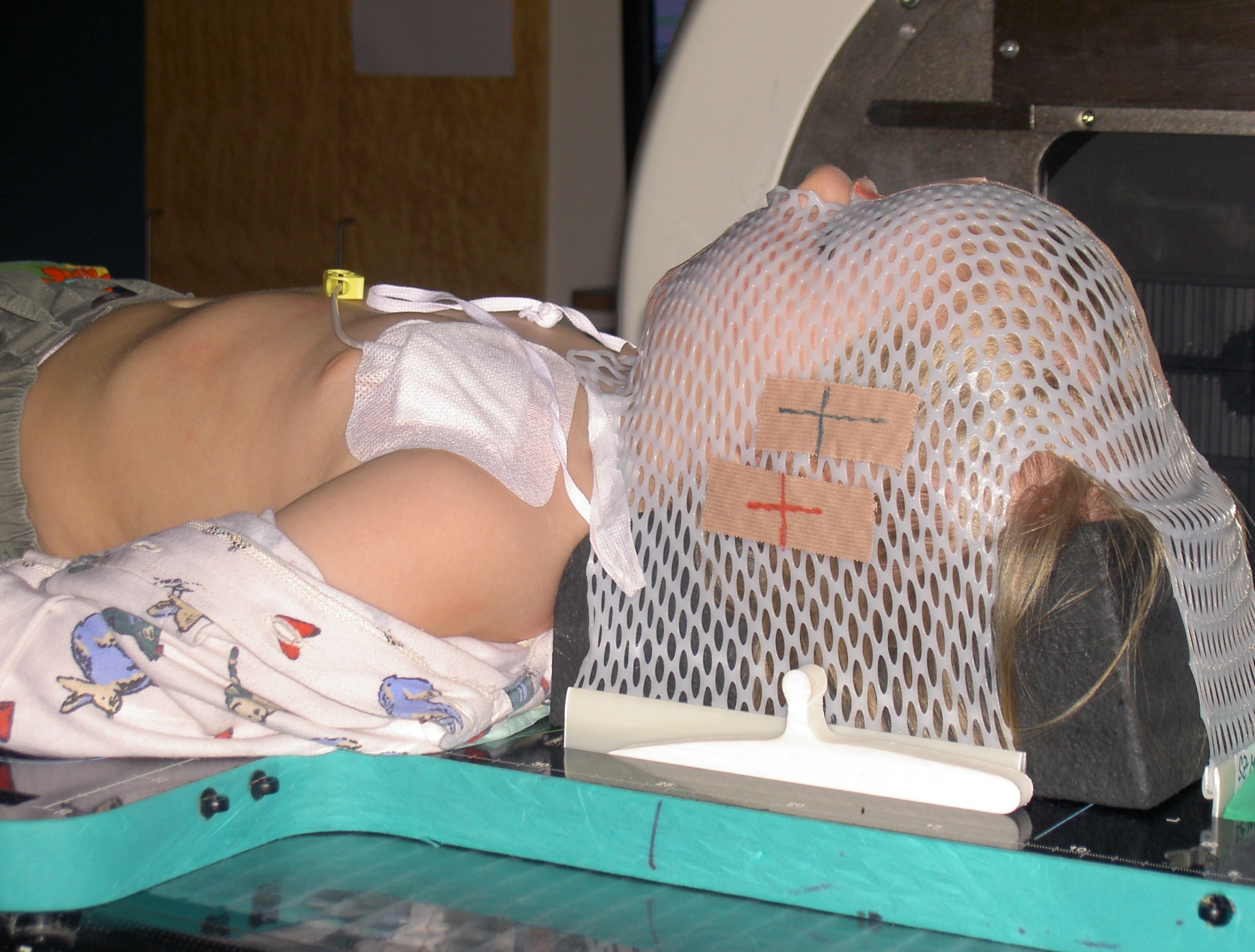 [Speaker Notes: Pár obrázků k technice ozařování, fixaci, pro zajímavost.   
Fixace tu mozkového kmene, celková anestezie.]
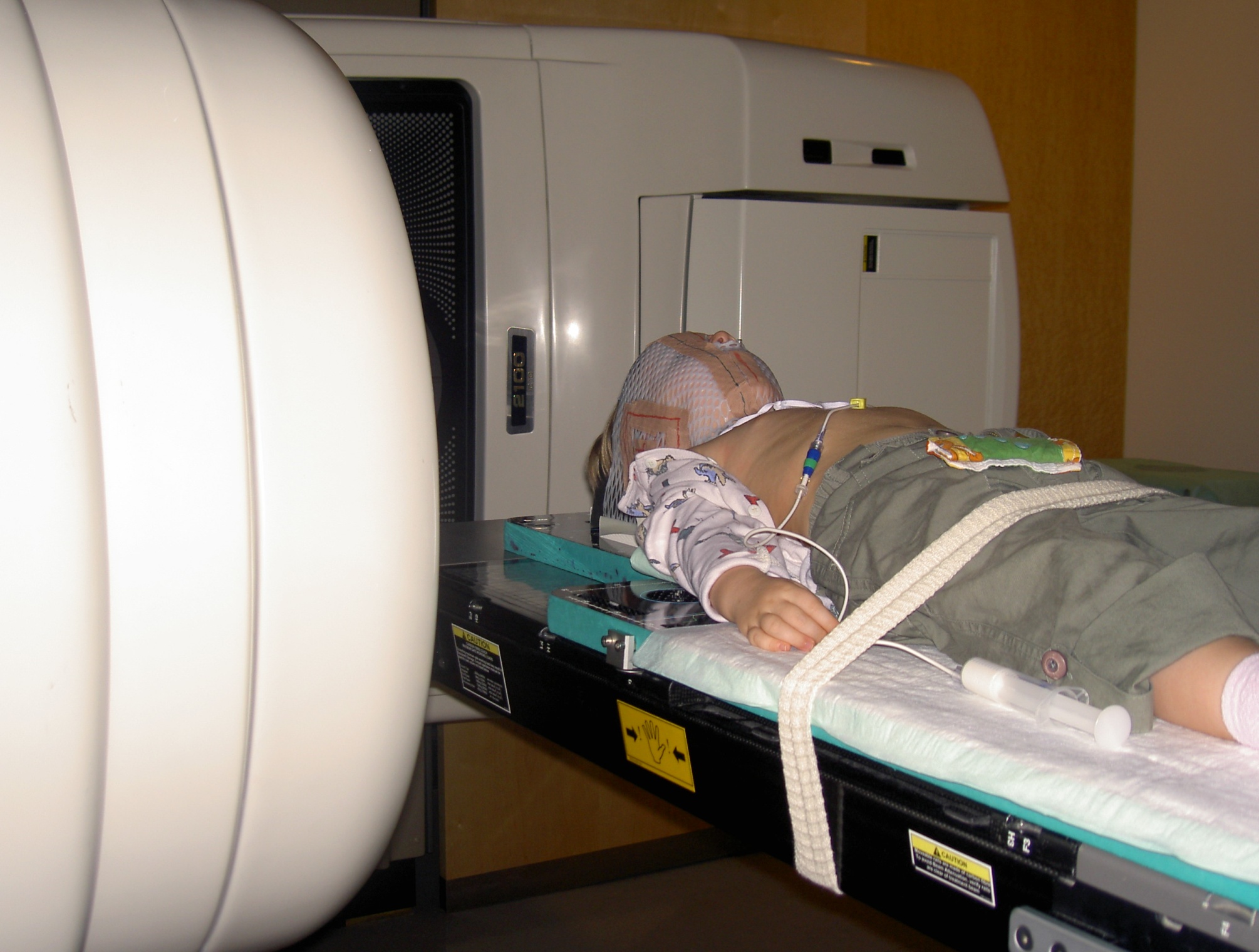 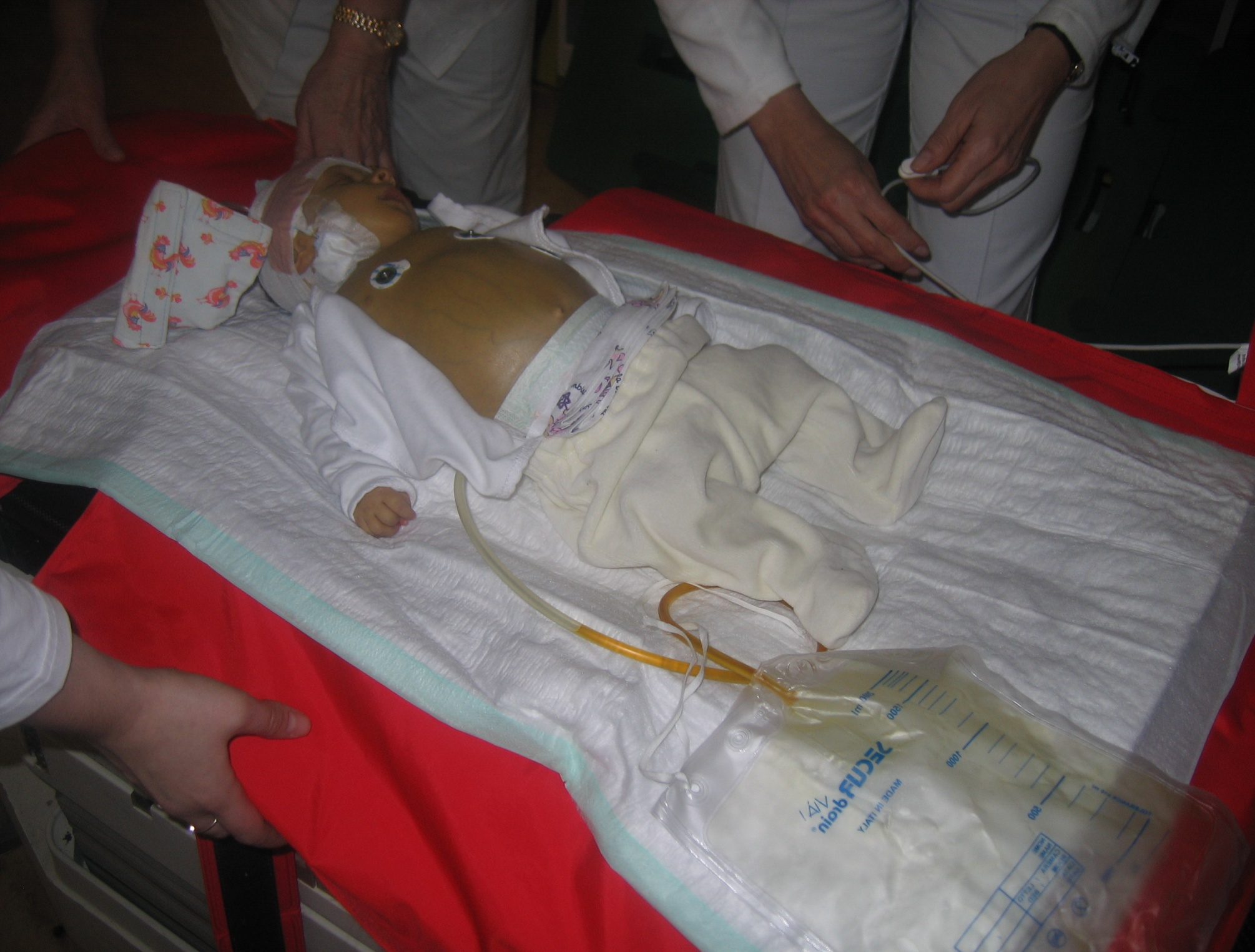 [Speaker Notes: 3 měsíční miminko- rozsáhlý hemangiom v bříšku, po kombinované terapii s inhibitory angiogeneze je nyní v remisi onemocnění. (Molnár J.)]
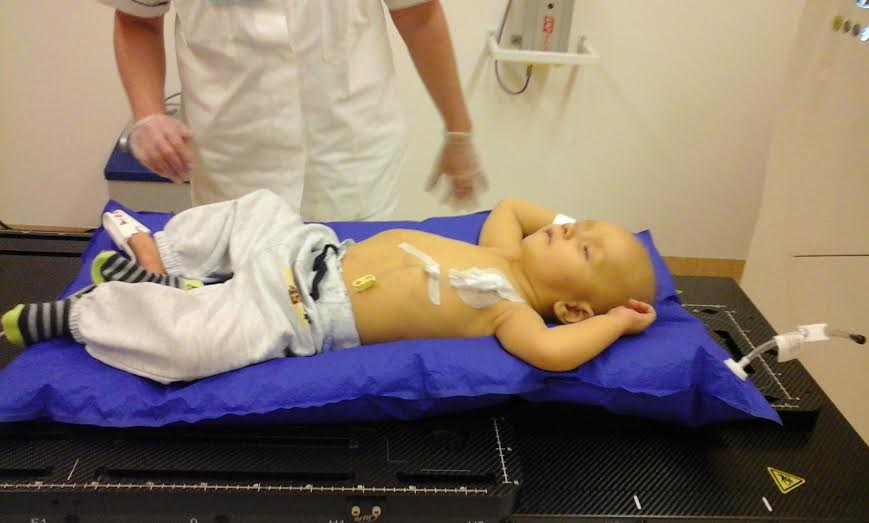 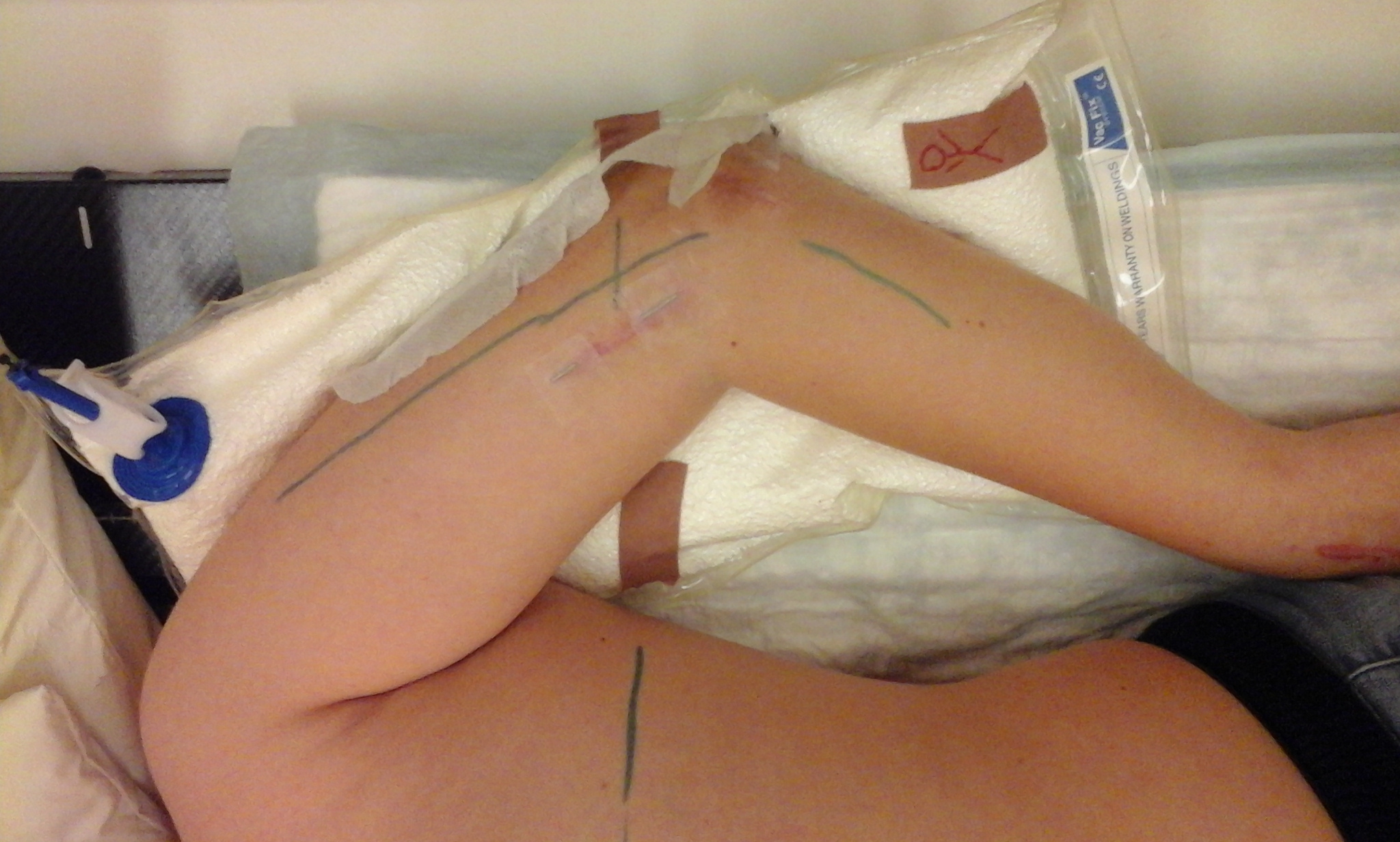 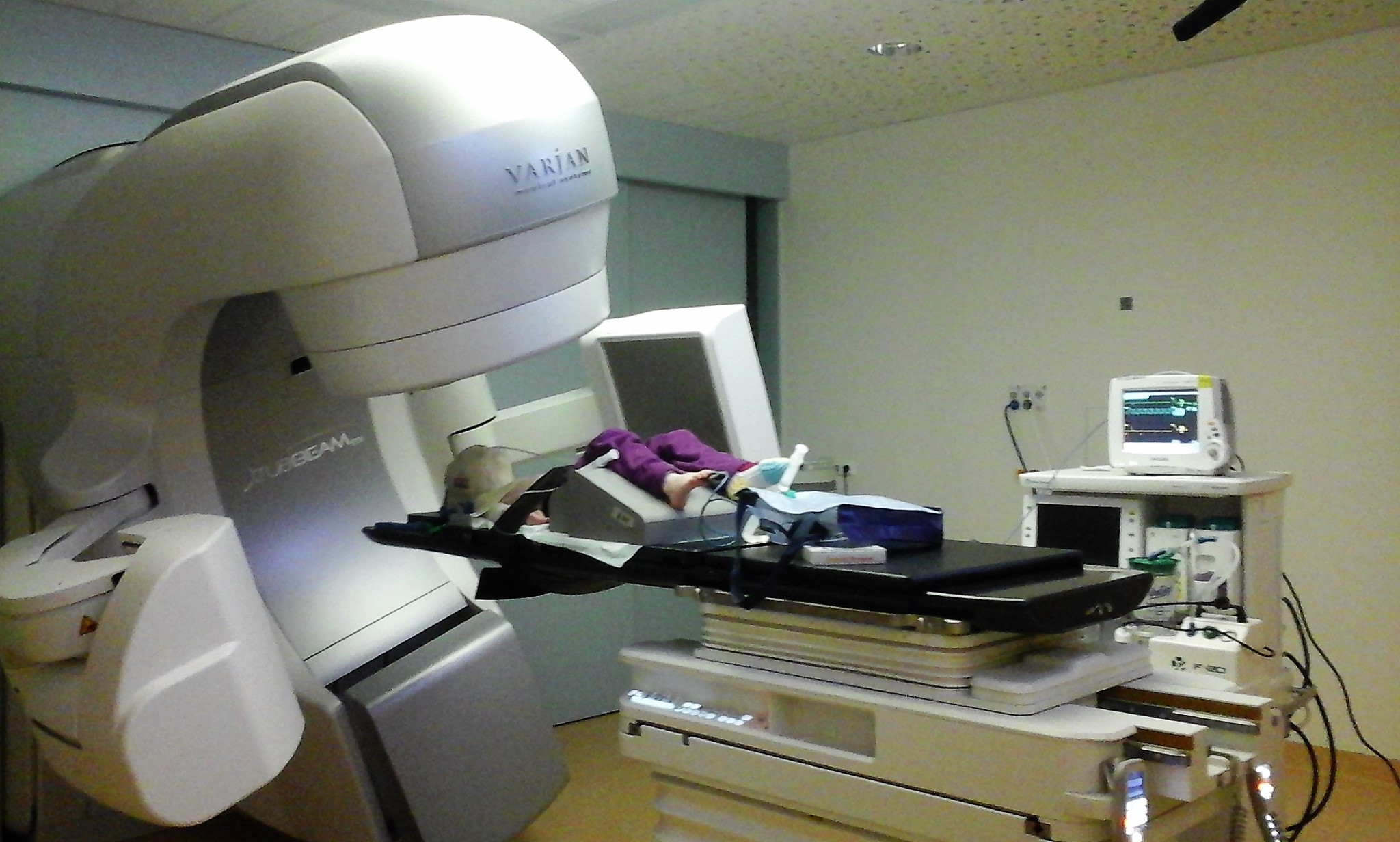 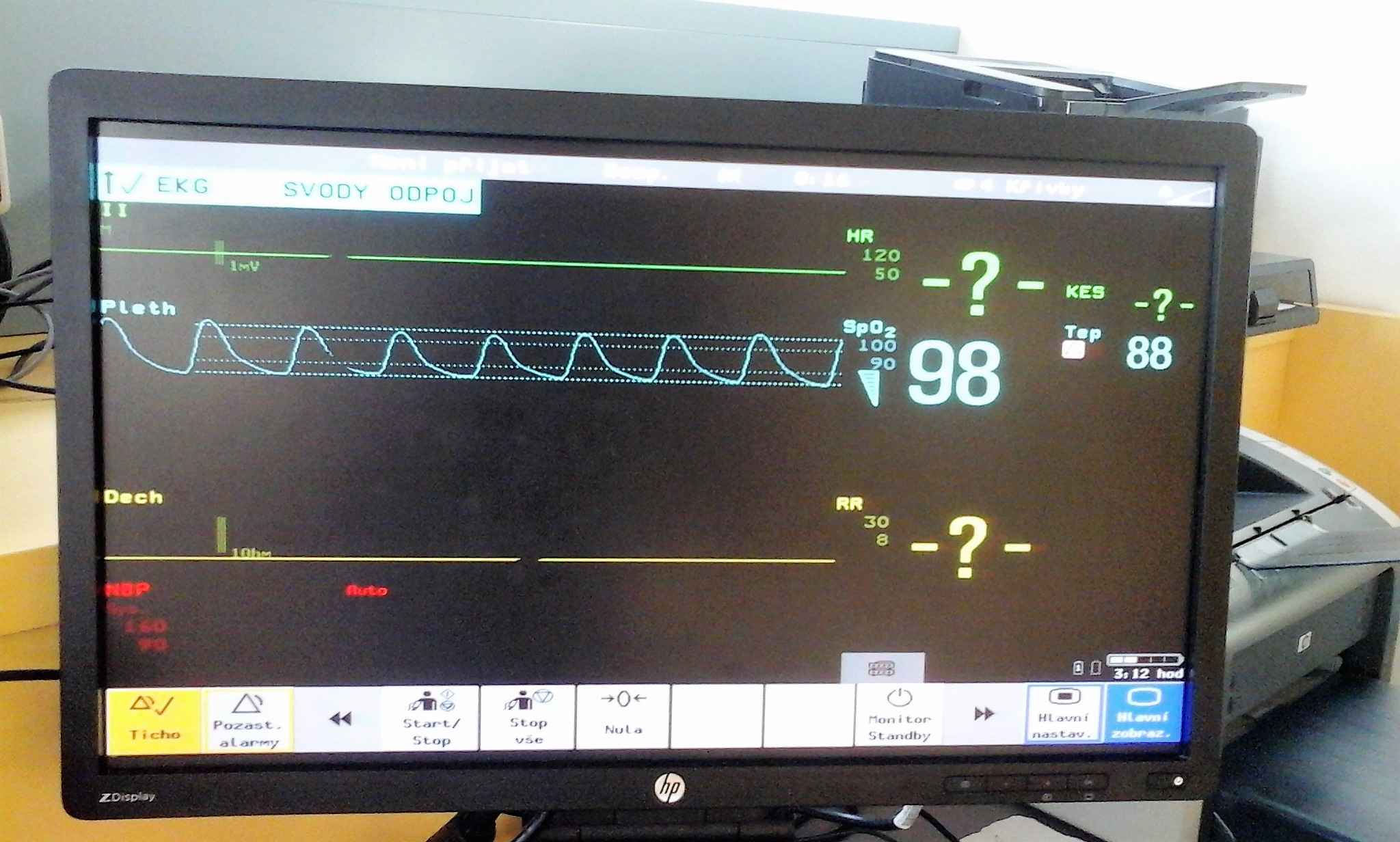 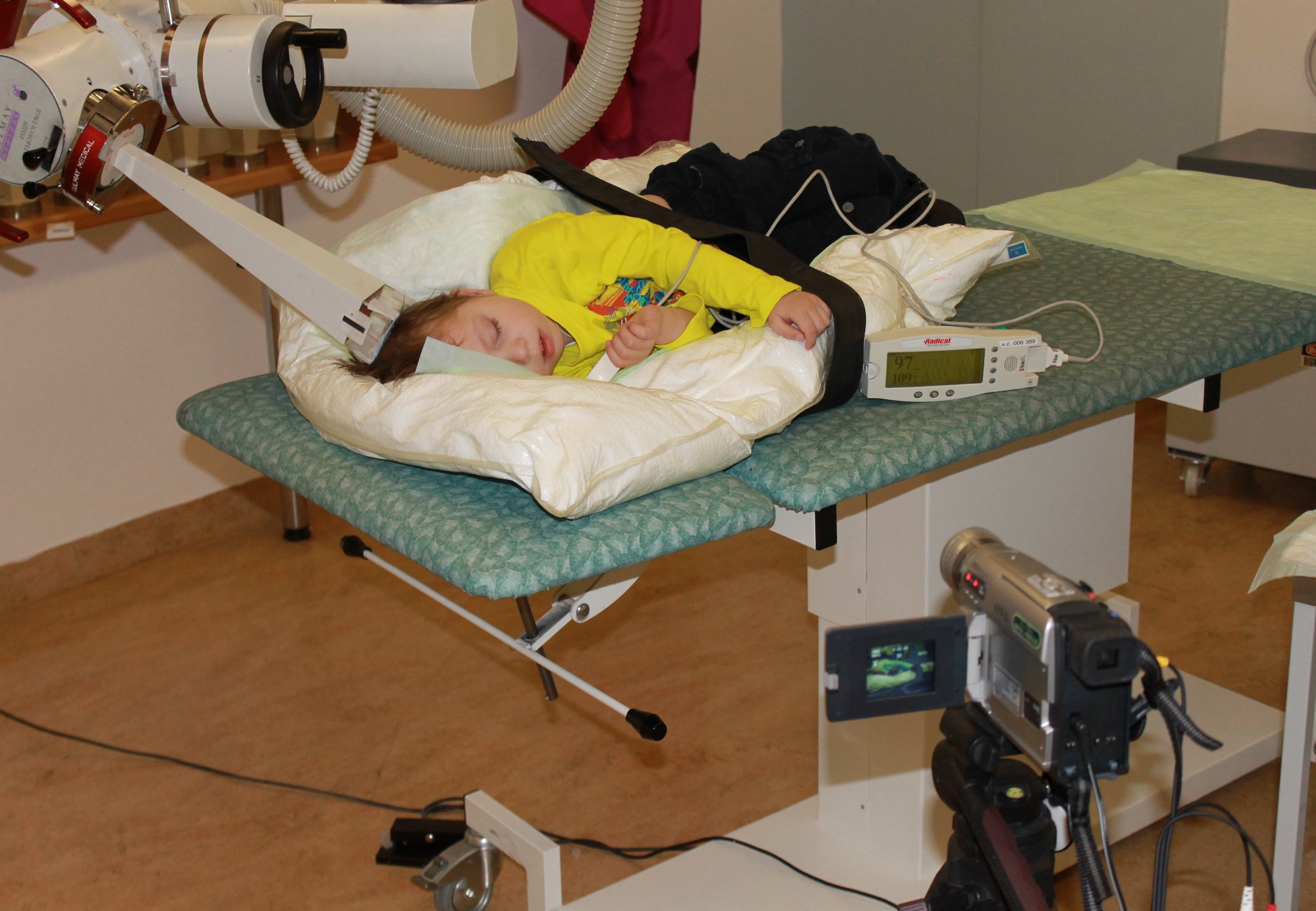 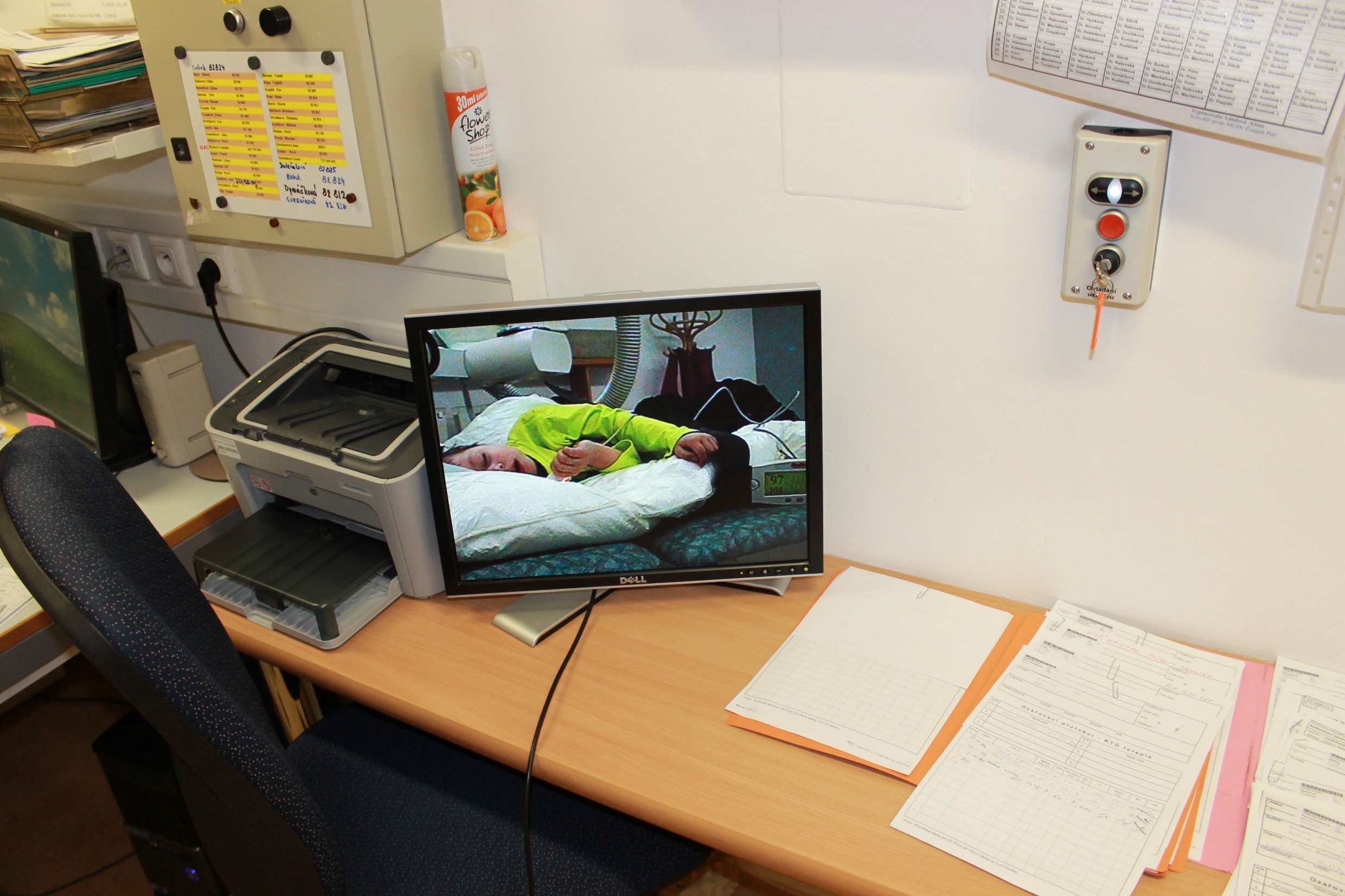 Tumory CNS
Nejčastější  solidní nádor u dětí, incidence nejvyšší u dětí do 5 let
55 % lokalizováno infratentoriálně 
Jediná známá etiologie ionizující záření- sekundární gliomy, meningeomy
Hereditární syndromy NF1,TSC, Gorlinův sy, Li Fraumeni
RT následuje zpravidla po neurochirurgickém zákroku, CHT i v konkomitanci (temozolomid,  CBDCA), nově nimotuzumab/vinorelbin (anti EGFR)
Specifikum - ozařování kraniospinální osy- z důvodu rizika leptomeningeálního rozsevu nádoru mozkomíšním mokem

Meduloblastom, ependymom, nízce diferencované gliomy mozkového kmene, kraniopharyngeom, germinomy
[Speaker Notes: Nyní nejčastější diagnozy nádorů dětského věku.]
Klinický obraz: nevolnosti, zvracení obzvláště ráno, impulzivně, bolesti hlavy, poruchy vidění, rovnováhy, neurologické obtíže z důvodu postižení hlavových nervů

Syndrom intrakraniální hypertenze

Vyšetření : neurologie, oční vyšetření- městnání na očním pozadí, CT a MR mozku
Meduloblastom
2. nejčastější dětský tumor CNS po LGG
maximum výskytu mezi 5.- 9. rokem, u dospělých v 3. dekádě
2/3 standart risk – věk >3roky, resekce s reziduem <1,5 cm2, M0  
1/3 high risk – věk <3 roky, reziduum > 1,5cm2, M+ 

Léčba:
Standard risk meduloblastom – operace, RT 23,4 Gy CSI+boost zadní jáma lební 54-55,8 Gy, CHT Vincristin weekly při RT, následně Vinkrisitin, Cisplatina, CCNU, 8 cyklů po RT ( tzv. Packerovské schéma)
High risk meduloblastom – operace, RT 36 Gy CSI + boost do 54-55,8 Gy v konkomitanci Temozolomid nebo CBDCA, následují 4 cykly HD-CHT s PBSCT

NUTNOST VČASNÉHO ZAHÁJENÍ RT – ideálně do 28. dne po operaci 
DÉLKA RT do 50 dní od operace - má lepší EFS, cave zdržení či přerušování - short doubling time
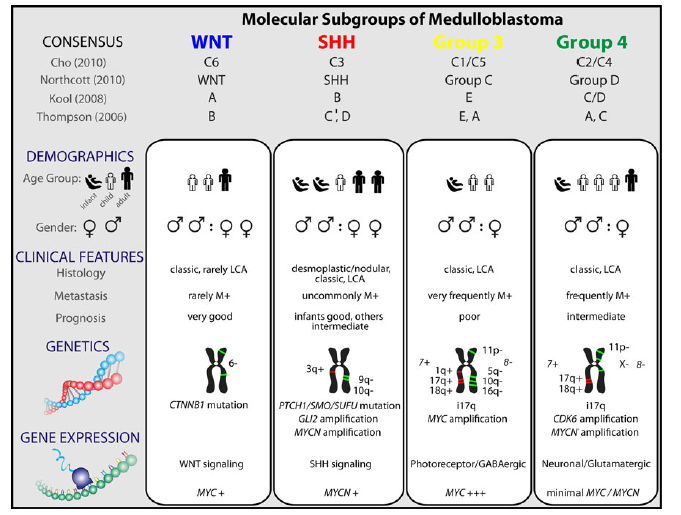 Nová stratifikace dle molekulárního profilu nádoru
Role RT 
Zakreslení objemů – CSI – celý mozek+mícha s míšními obaly
CTVCSI mozek – celou přední jámu lební s cribriformní ploténkou a horní částí supraorbitálního prostoru (ne však retrobulbární prostory jako u leukemií)
CTVCSI mícha – do stran pokrýt výběžky celého obratlového těla alespoň 1cm do stran
HLAVNĚ kaudální hranice  - využít MRI  -  CTV 2 cm pod zakončení subdurálního vaku (obvykle kaudálně od S2, S2/3 ) riziko častých recidiv

CTV boost- zadní jáma lební vs lůžko tumoru
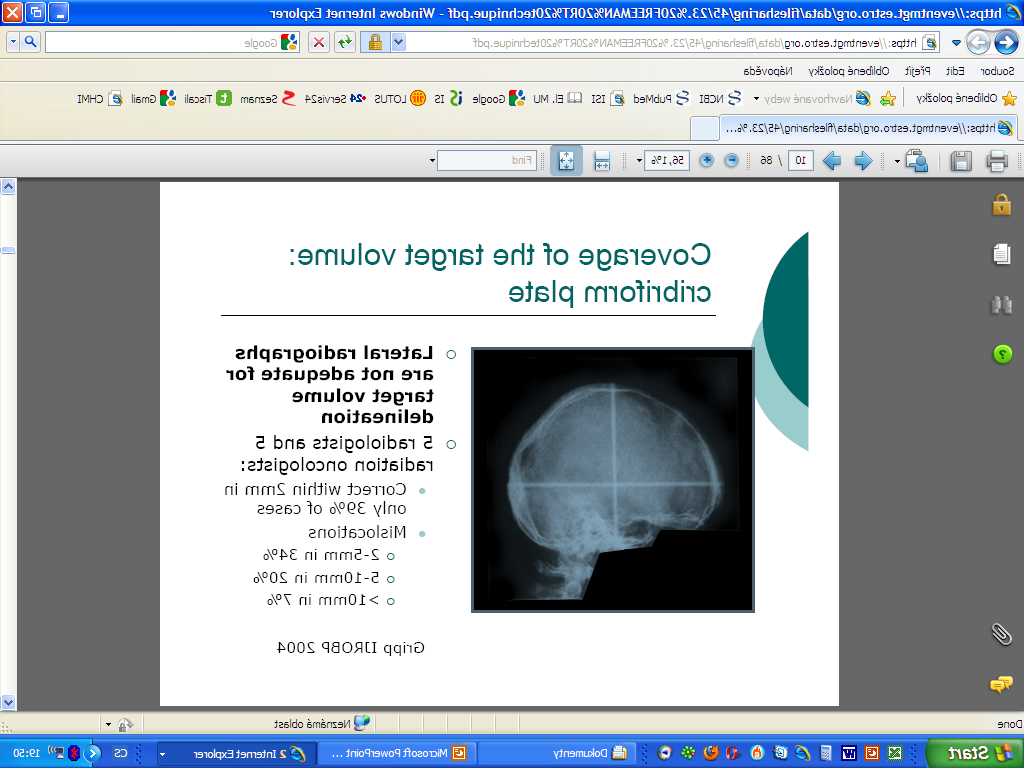 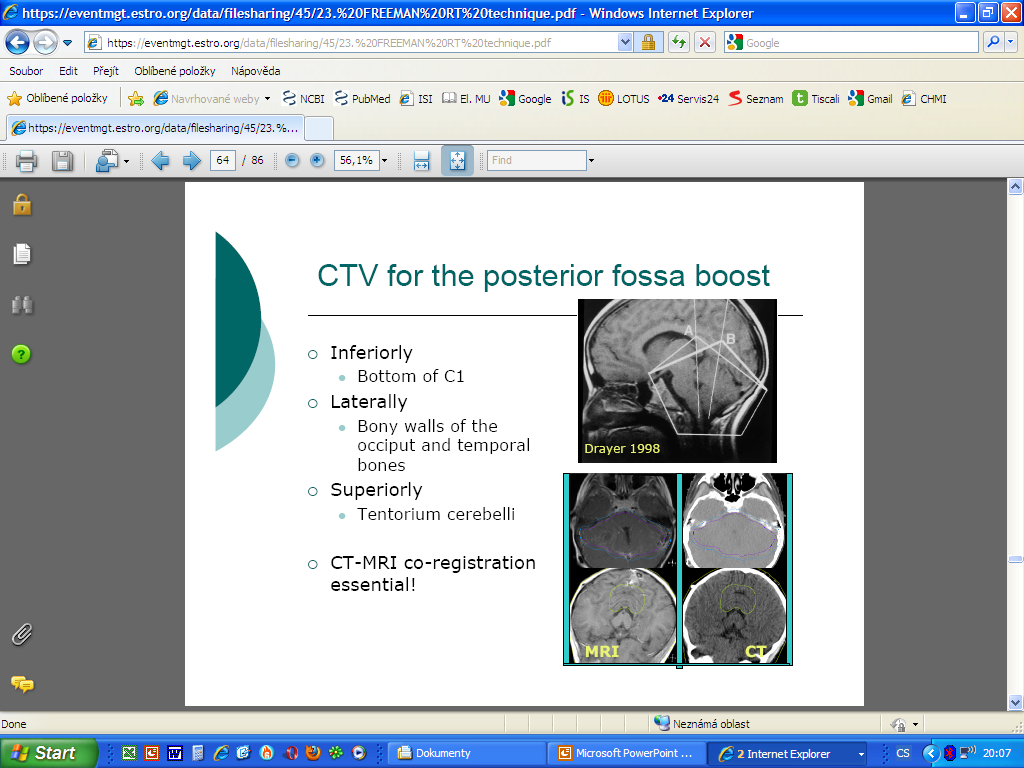 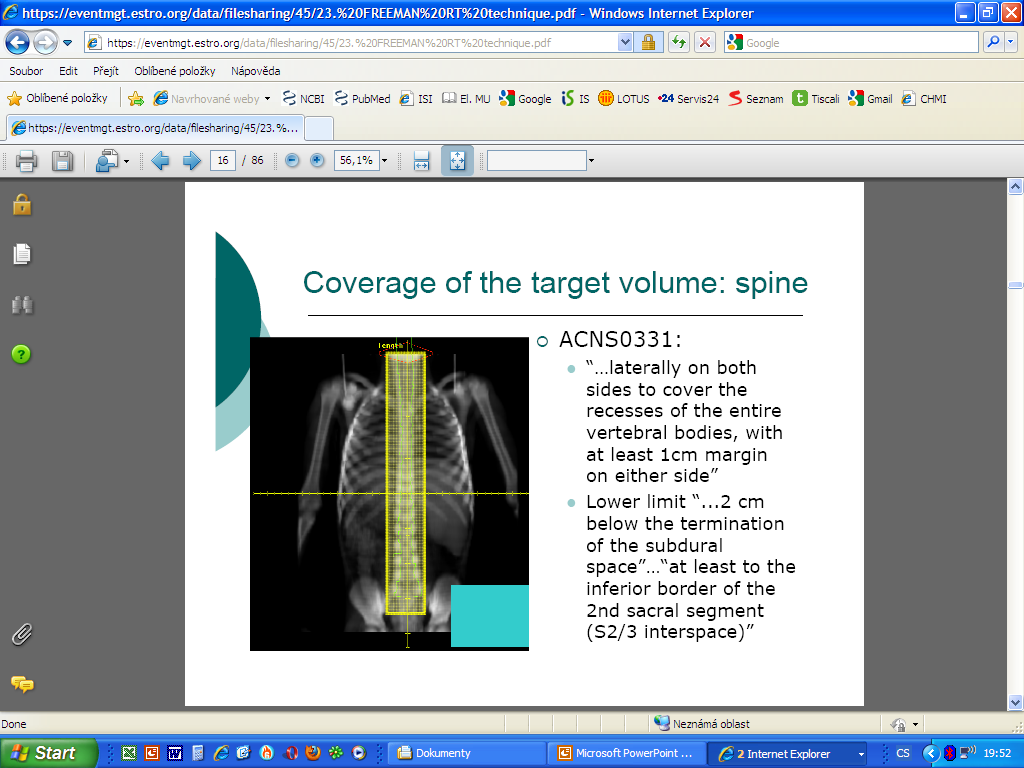 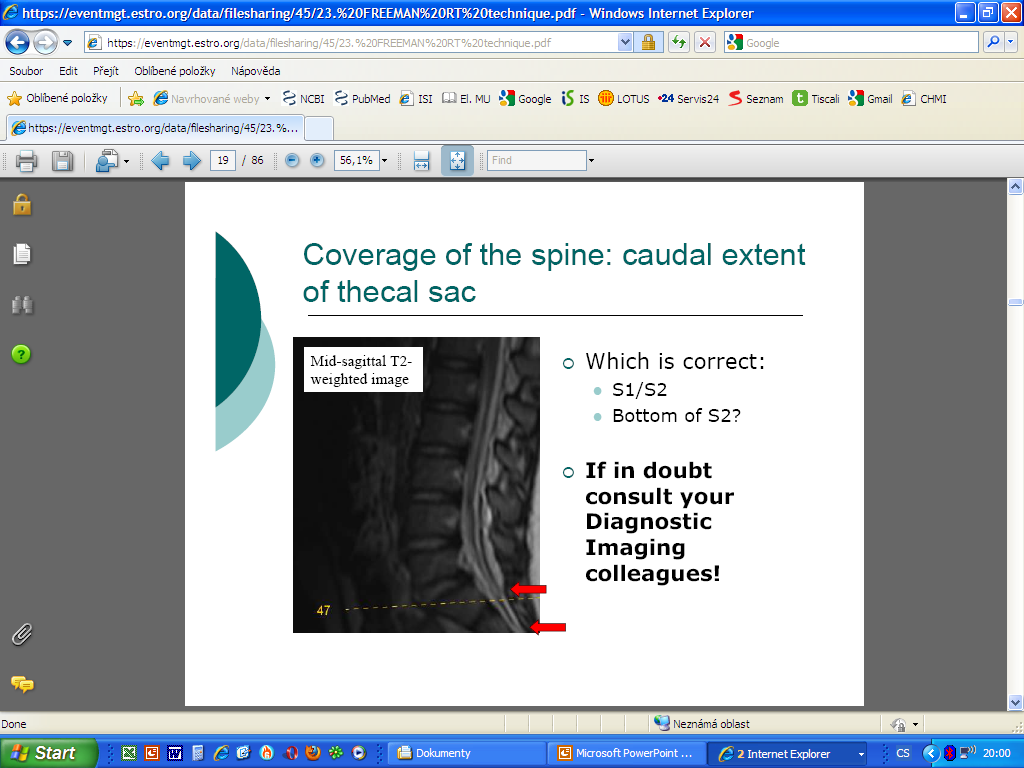 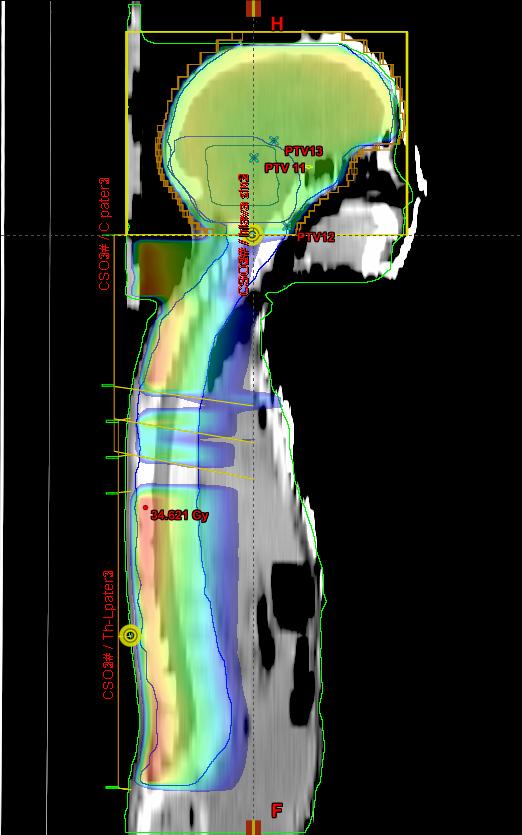 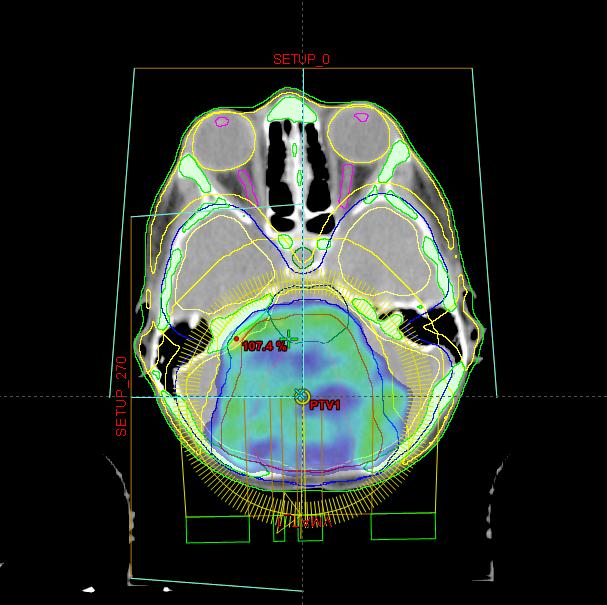 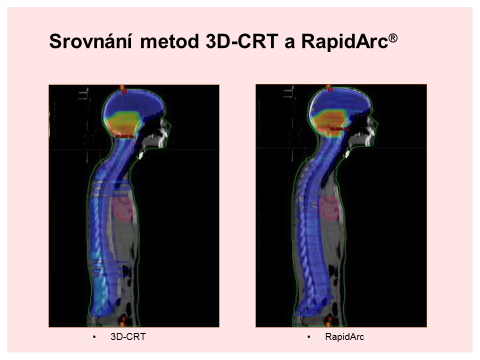 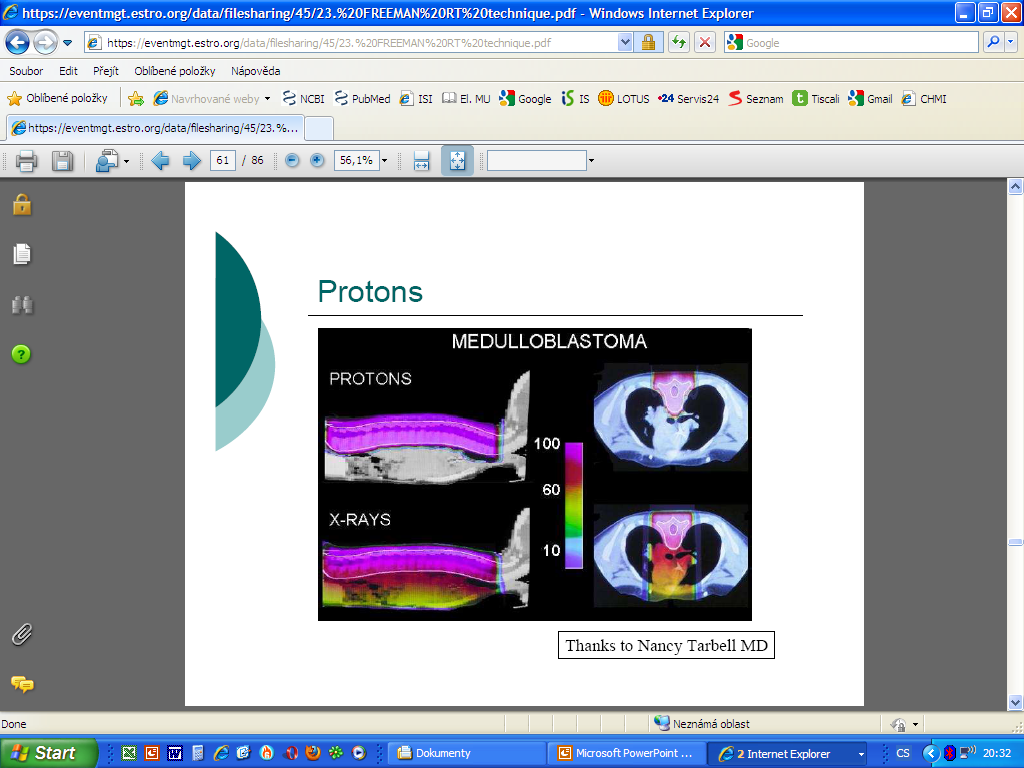 Gliomy mozkového kmene  (brainstem glioma, BSG)
15 % dětských tumorů CNS
výskyt nejčastěji mezi 4.- 6. rokem
high-grade astrocytoma, infiltrativní/fokální růst
diagnóza biopsie/MR obraz 
RT tumor + 2 cm lem, dávka 54-60 Gy
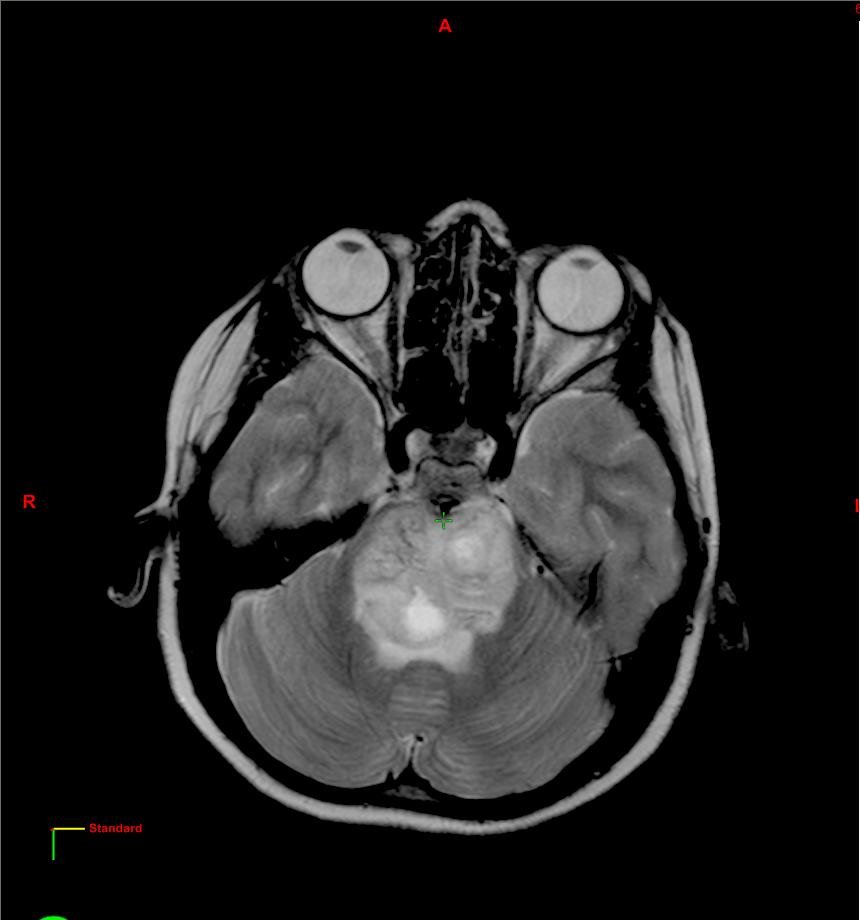 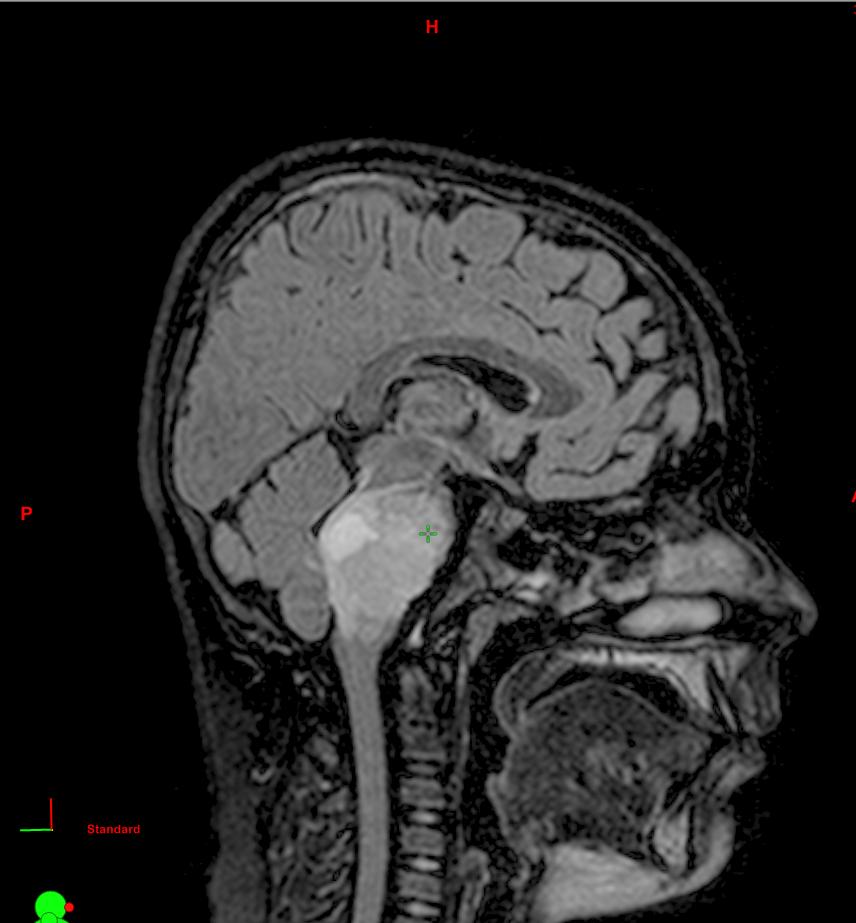 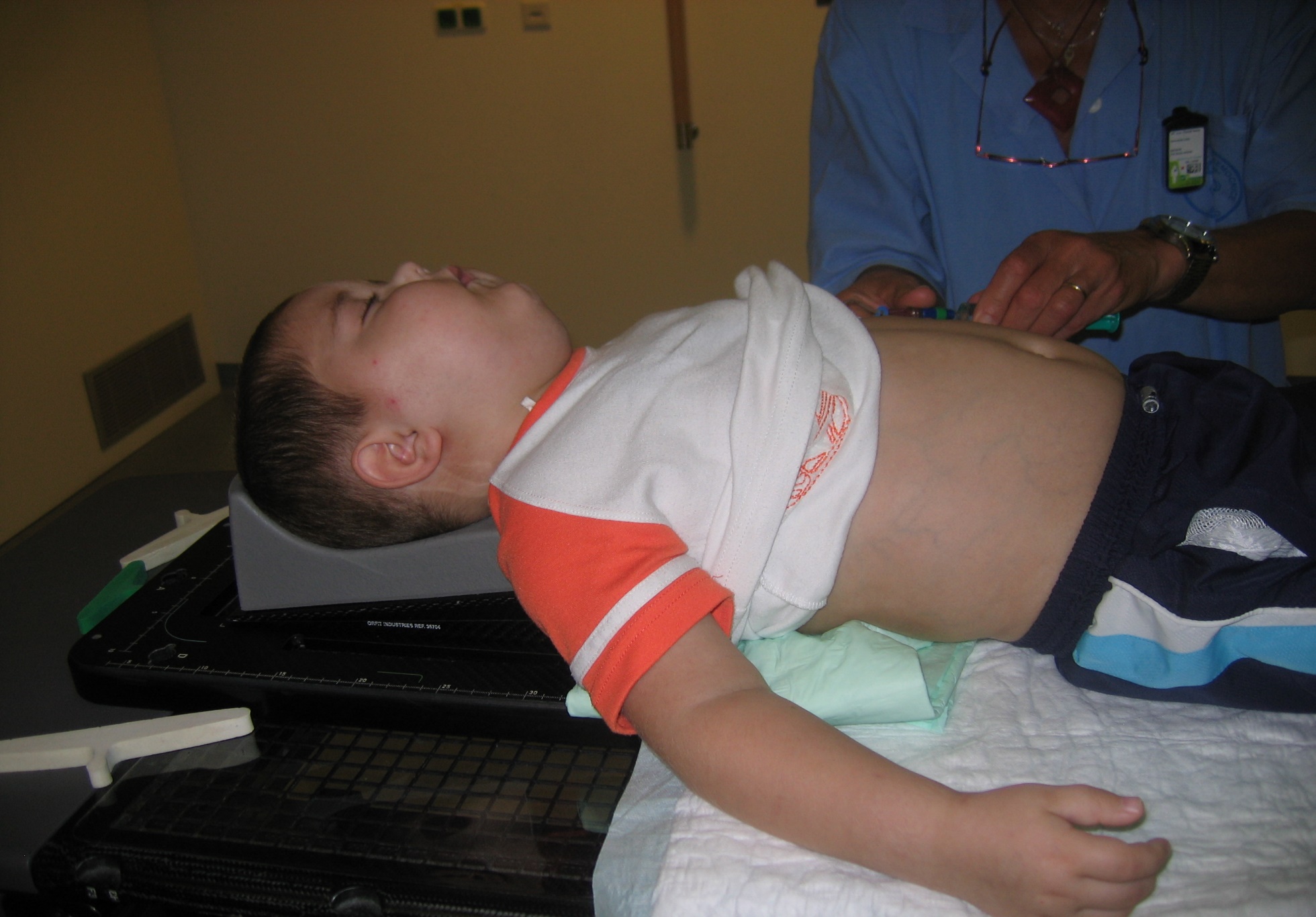 Cushingův syndrom jako nežádoucí účinek léčby kortikoidy
Ependymom
základem léčby je operační řešení, u dětí by vždy měla následovat adjuvantní RT, odložení RT vede k horší prognóze

děti do 18 měsíců vynechat RT, do 4 let up-front CHT následuje RT
role CHT prozatím nejasná, CBDCA+etoposid
negativní prognostické faktory – rozsah resekce, věk, grading tumoru
OS 5 let low grade 60-80%, high grade 10-40%
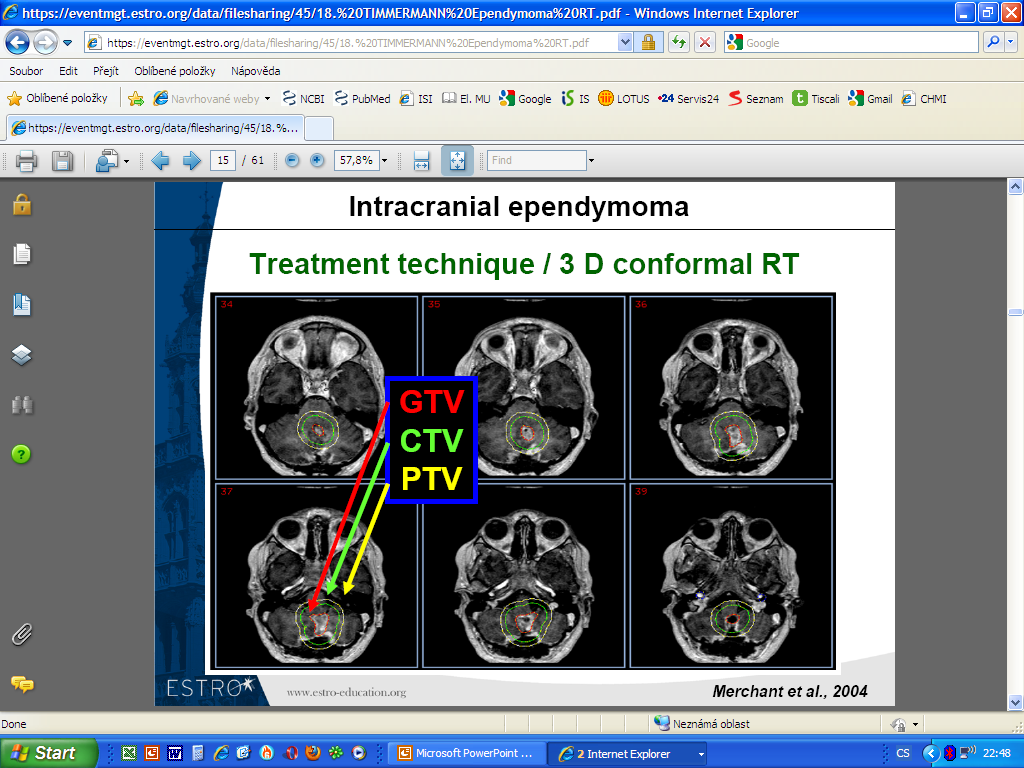 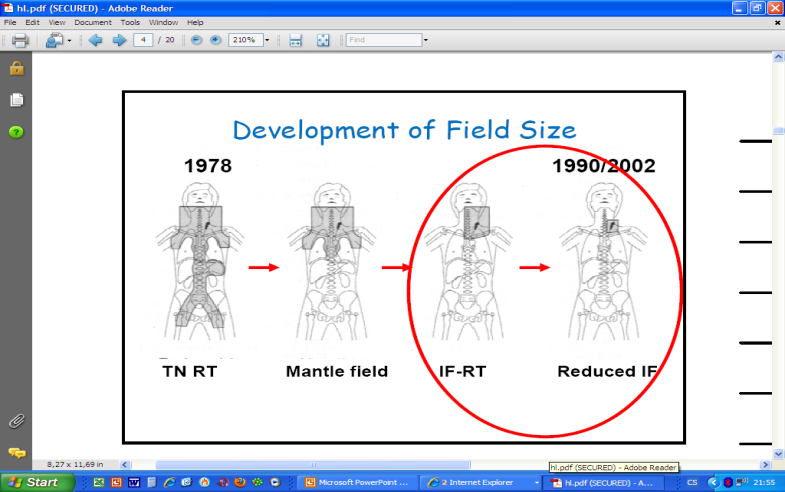 Hodgkinův lymfom
6 % dětských malignit
postihuje děti nad 10 let, vzácně děti mladší 4 roky

u 80% krční lymfadenopatie, 25-30% s B symptomy, 20% bulky postižení
80-85% st.I-III, 15-20% IV 
10 let OS 90% u I-III, 75-80% IV
Léčba:
RT následuje po CHT
ozařování involved field – tj. pouze uzlinové oblasti, ve které se nachází postižené uzliny
dříve se ozařovaly velké objemy – „mantle“ technika,
 v současnosti rozsah dle přešetření po CHT – 2 resp. 4/5. cyklus, PET+ oblasti
Dávka 21 Gy/ 14x 1,5 Gy
NÚL !!!!- porucha růstu, sterilita, hypothyroidismus, poradiační pneumonitis, aterosklerosa koronárních cév
!riziko sekundárních malignit – tumor mammy, štítné žlázy, leukemie!
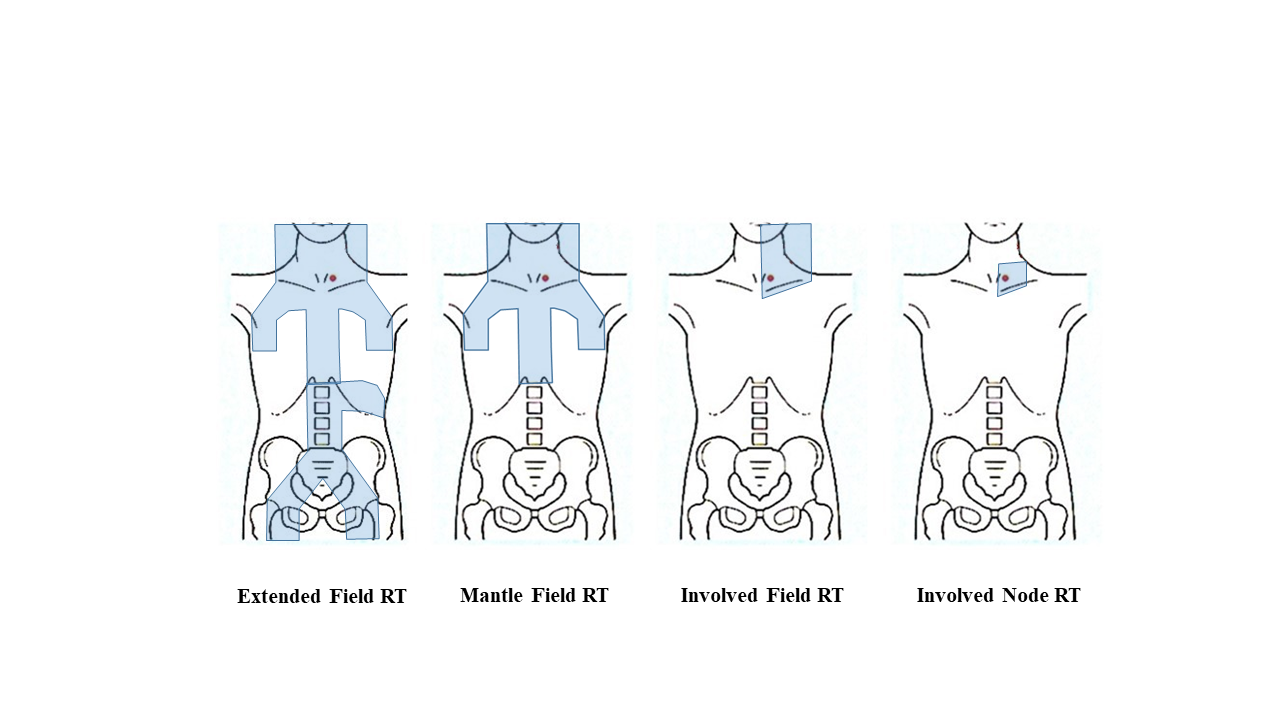 Redukce ozařovaného objemu a celkové dávky
Zdroj: Halperin, Pediatric radiation oncology, 6th edition
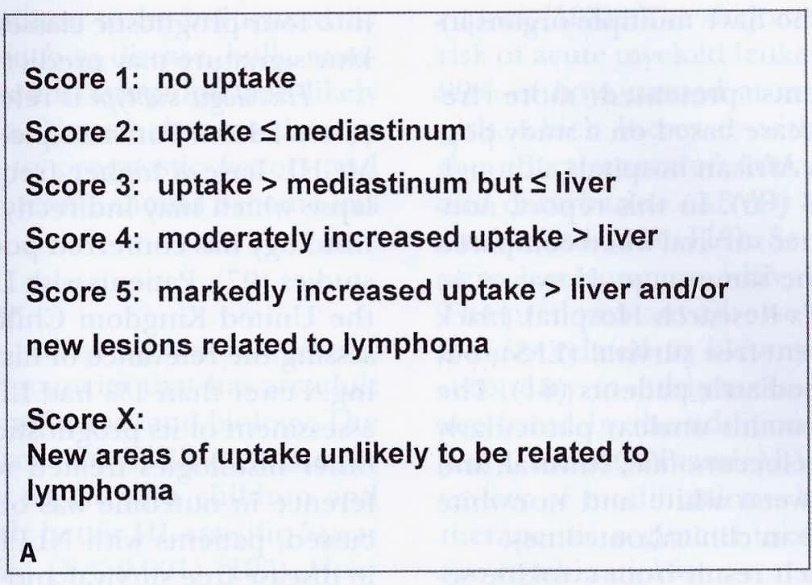 Vyhodnocení léčebného efektu pomocí PET/CT = Deauville kriteria
Zdroj: Halperin, Pediatric radiation oncology, 6th edition
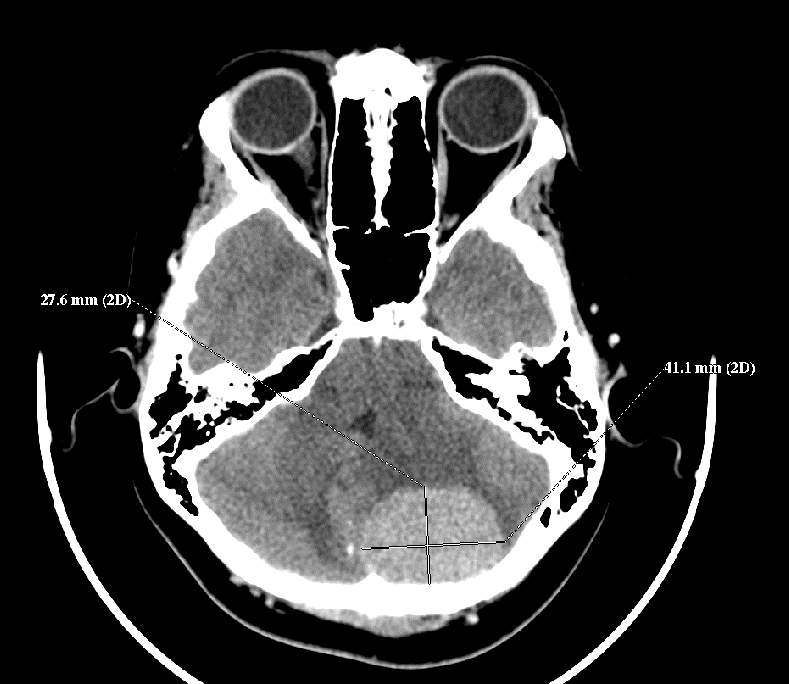 Intrakraniálně uložený Hodgkinský lymfom
Leukemie
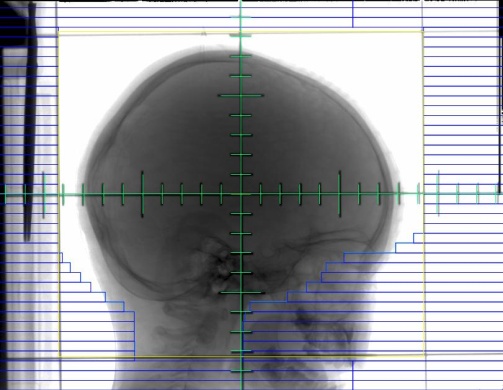 35% dětských malignit, 
typ Akutní lymfoblastická leukemie ALL 80%
 typ Akutní myeloblastická leukemie AML 20%
Léčba intenzivní systémovou léčba CHT
RT – profylaktické ozáření leptomening – riziková ALL leu >100 tis., T-ALL, CNS status  2, 3: dávka 12-18 Gy/1,5 Gy

RT- ozáření skrota- ALL po indukci při přetrvávající infiltraci testes, relaps,  dávka 15-24 Gy

RT- celotělové ozařování – ALL v druhé či další remisi rizikové formy, vysoce rizikové formy AML, CML, myelodysplastický sy, relaps m.Hodgkin
 jednorázově 4,0 Gy, ve třech dnech dvakrát denně 2x 2,0 Gy denně/ 12 Gy

následuje alogenní transplantace kostní dřeně
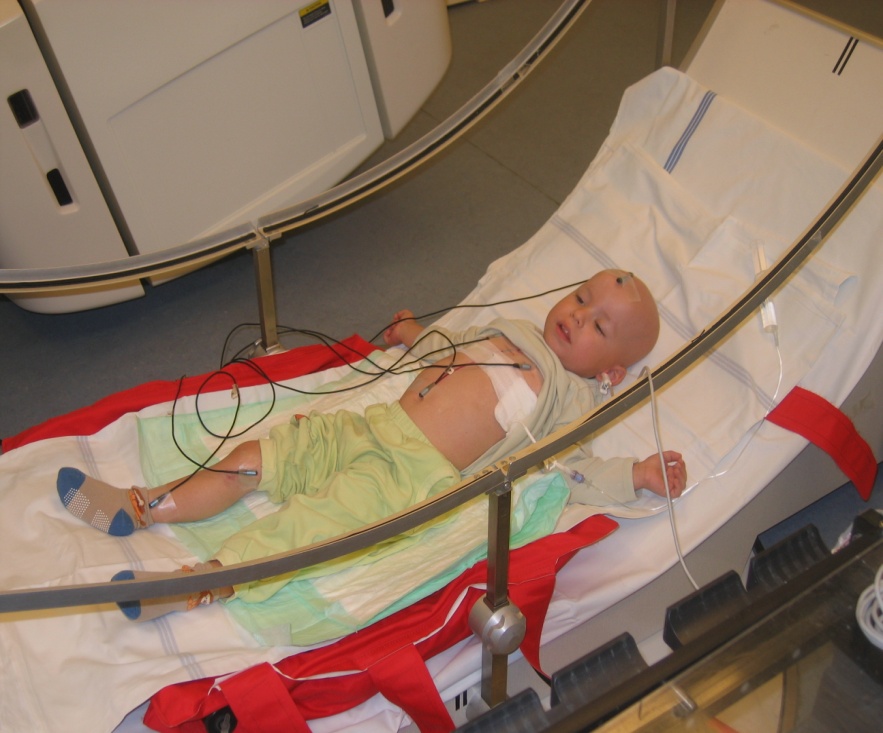 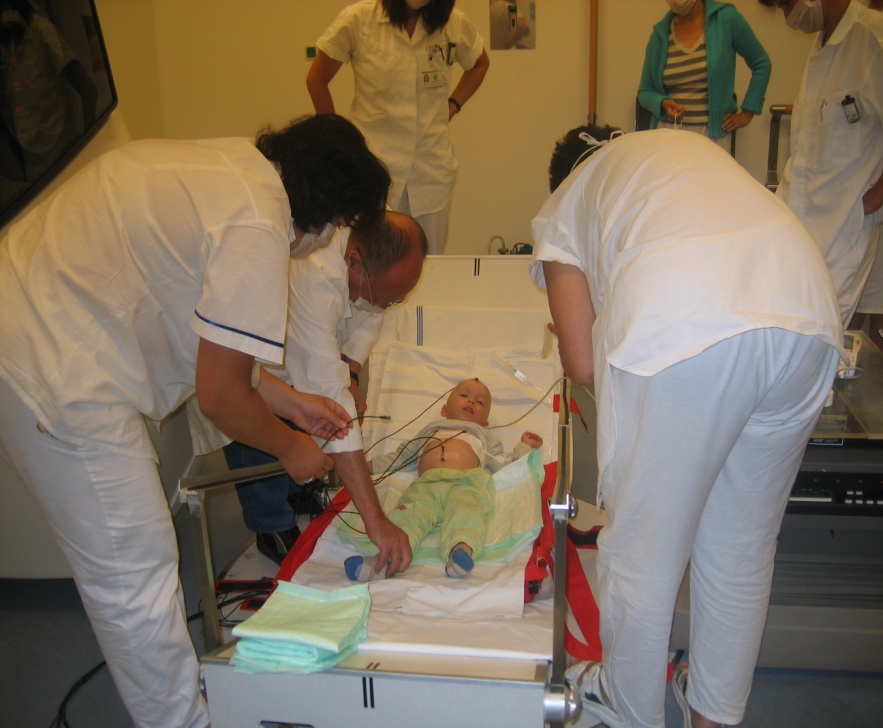 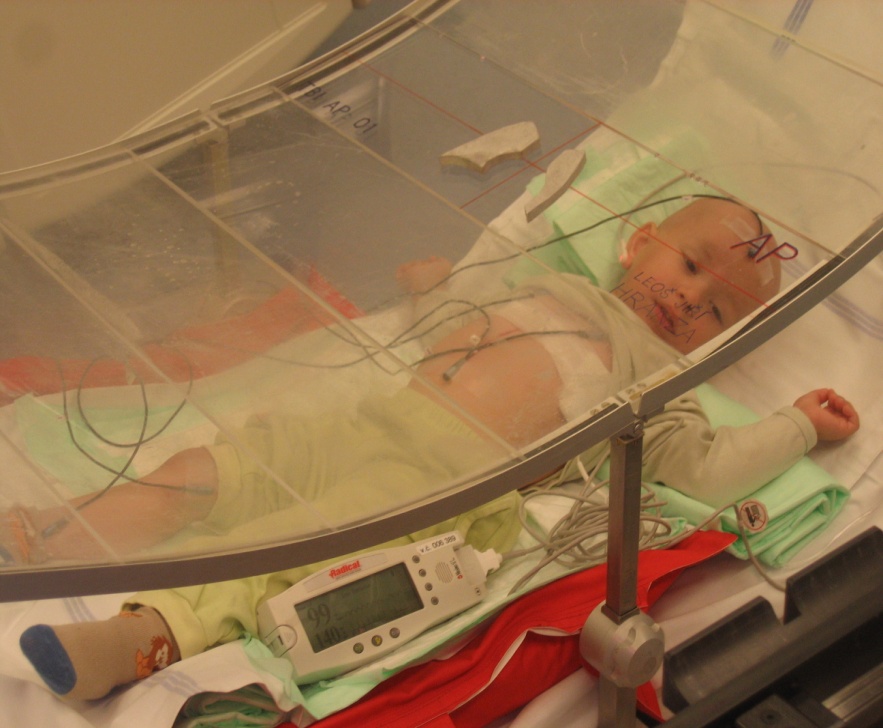 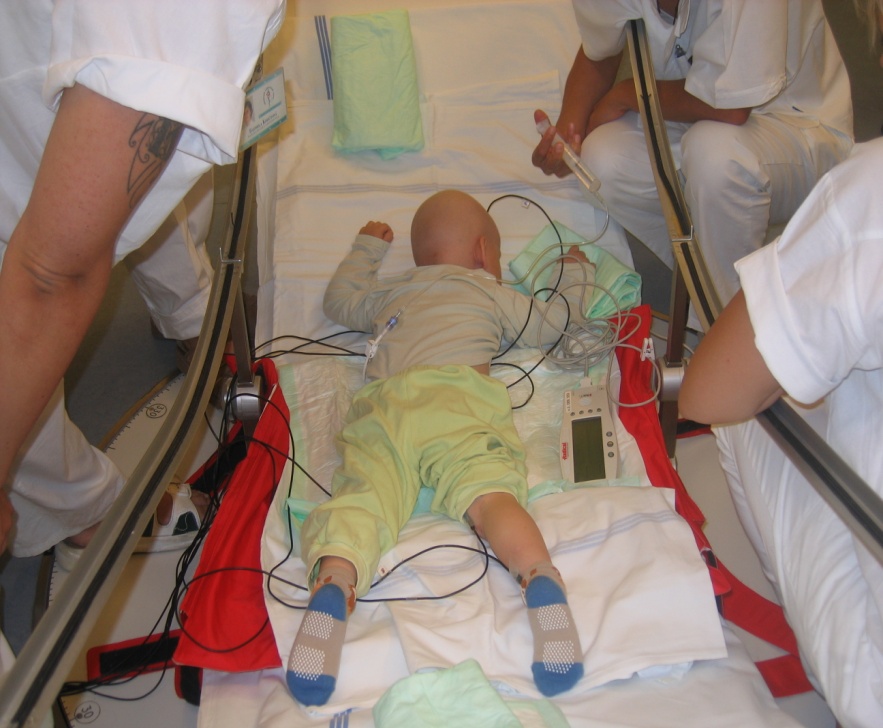 [Speaker Notes: TBI]
Ewingův sarkom
druhý nejčastější nádor kostí u dětí, Ewingu příbuzné tumory- extraosseální Ewingův tu, periferní PNET, Askinův tu (PNET hrudní stěny)
 postihuje děti a dospělé mezi 8.- 25. rokem

dolní končetina – 15-20 % femur, 5-10 % tibia a fibula, horní končetina 5-10 % humerus, 9-13 % žebra, 6-8 % páteř
v 75-80 % lokalizované onemocnění, 20-25 % metastatický rozsev-plíce, kosti, kostní dřeň

5- letý OS 60-70 %, pro mts plicní 30 %, mts kostí/kostní dřeně 15 %
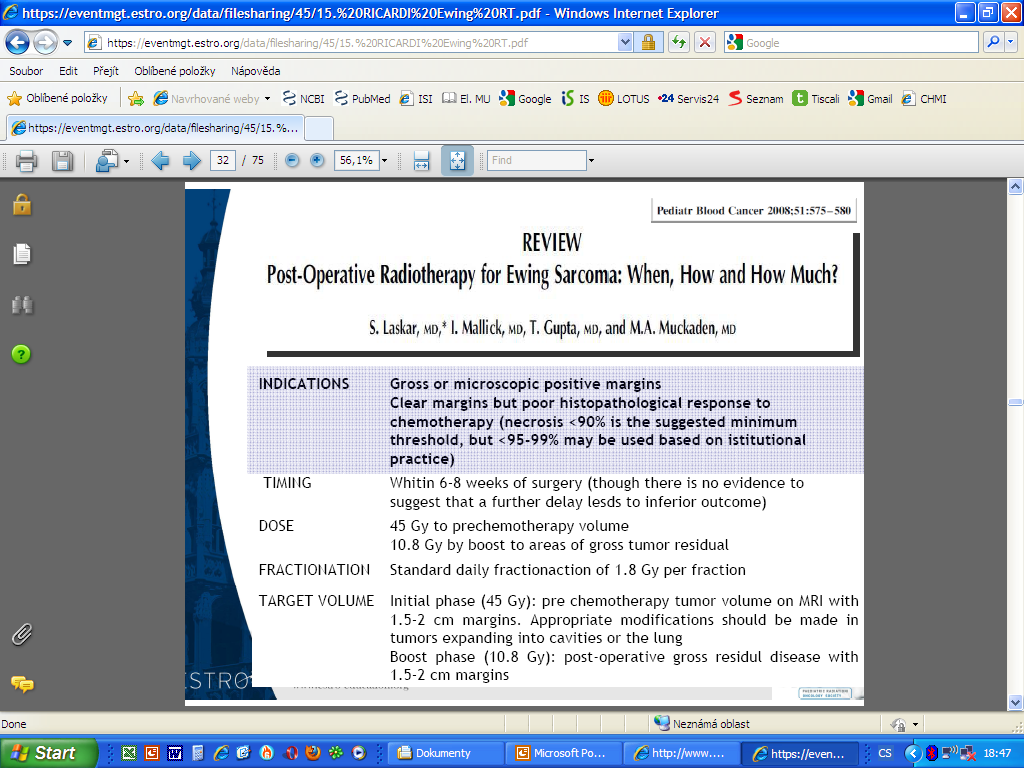 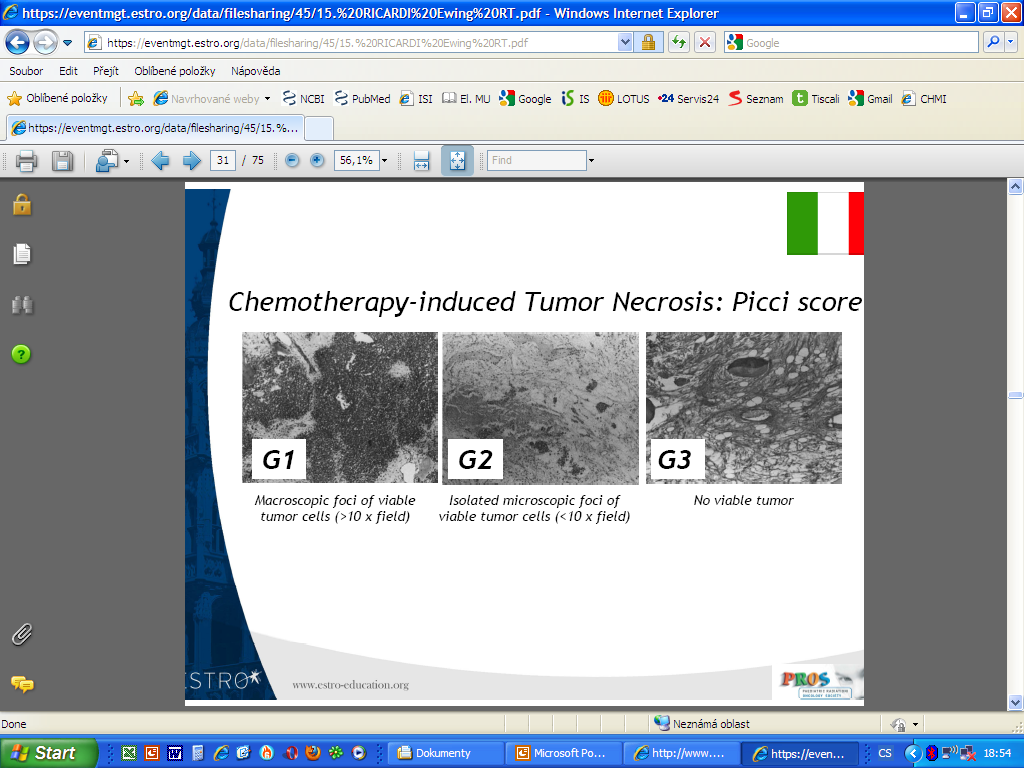 ESTRO Brussel 12/2009
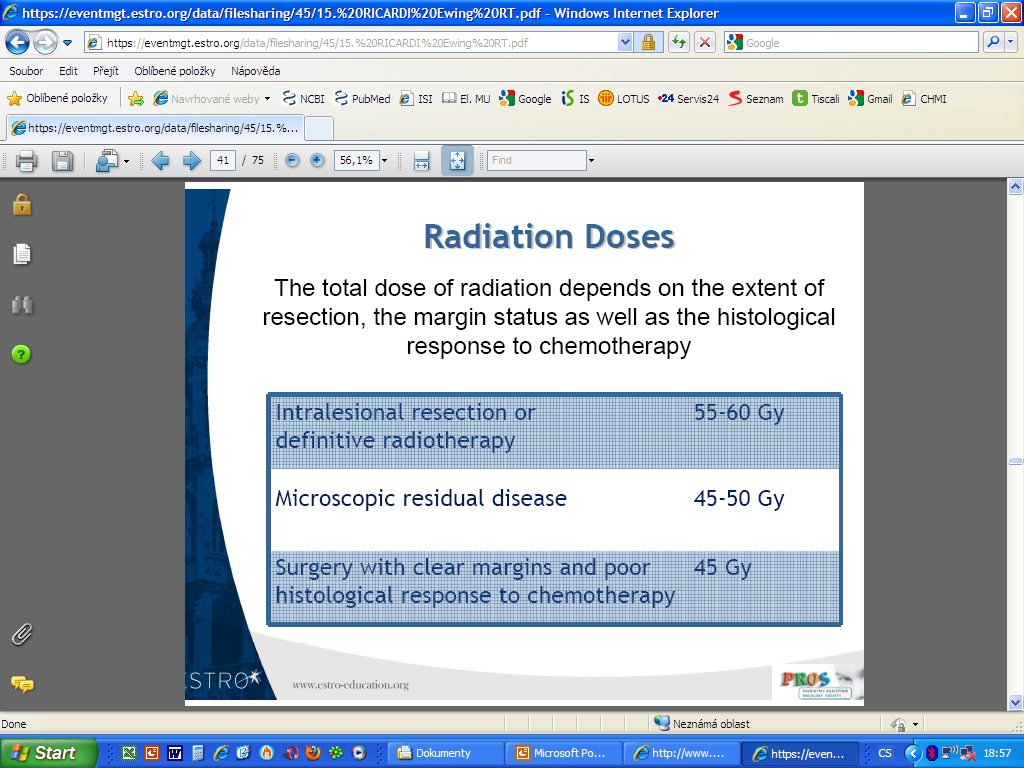 ESTRO Brussel 12/2009
Techniky RT - 3D-CRT, IMRT, IMPT – snižují integrální dávku, IORT
   Hyperfrakcionace – studie s dávkou 1,5 Gy b.i.d/42-54 Gy, ukazují zmenšení rizika  
    pozdních následků o 15-20% se stejnou a možná i lepší lokální kontrolou tumoru
Role RT
Kurativní RT při nemožnosti chirurgické resekce - velikost < 8cm dávka 54 Gy, > 8cm dávka 49 Gy, baze lební min. dávka 50-55 Gy
Předoperační RT – inoperabilní velké léze, žádná nebo pomalá odpověď na CHT
Pooperační RT – řídí se rozsahem resekce, stavem resekčních okrajů a histologickou odpovědí na CHT 
MTS – počet ložisek- Itálie do 4 ložisek/30% kostní dřeně, celé plíce 15 Gy (menší děti 12 Gy), Německo – ozařuje vždy všechny mts, které jsou přítomny – lepší výsledky
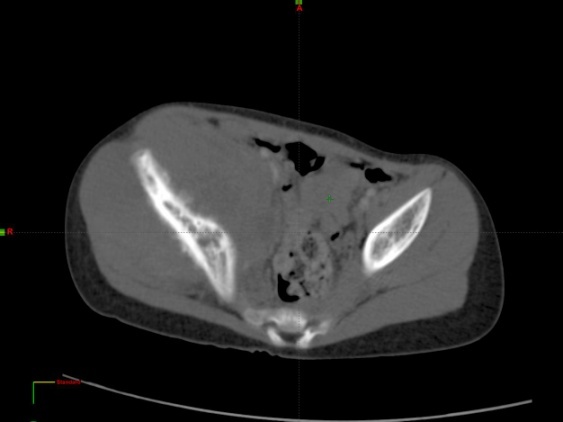 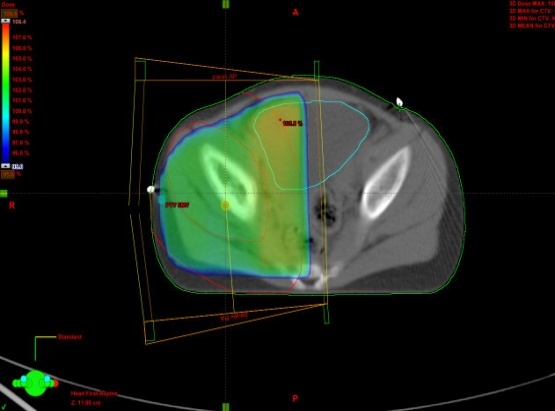 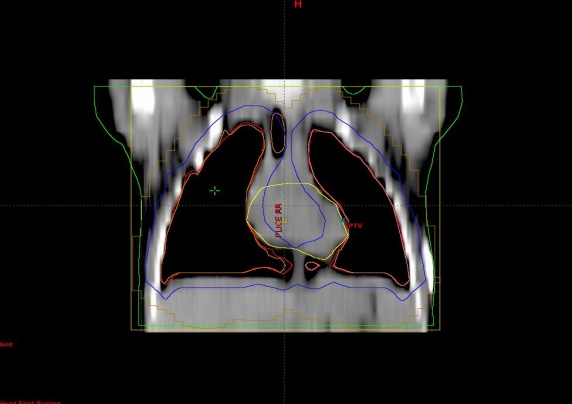 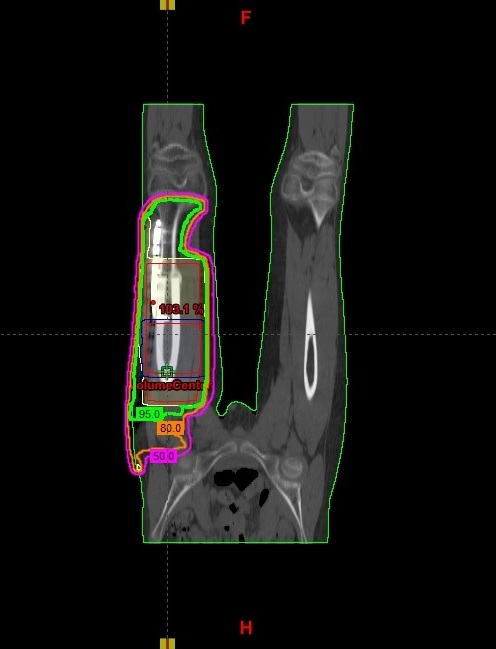 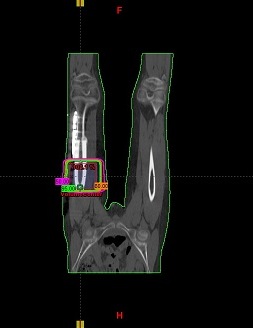 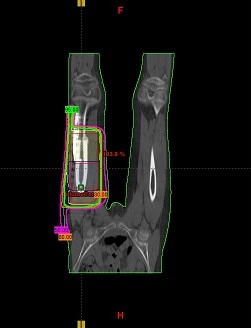 Shrinking field technika
Rhabdomyosarkomy
3 % dětských malignit
60-70 % embryonální RMS  postihuje nejčastěji orbitu, head and neck, genitourinální trakt
20-40 % alveolární RMS - končetiny, trup, retroperitoneum
10 % botyroidní RMS vagina, močový měchýř
Primum- head and neck 40 %(parameningeální, orbita, non parameningealní) 30 % genitourinální trakt, 15 % končetiny, 15 % trup
IRS staging sy (surgical-pathologic grouping sy)
	IRS I-lokalizované onemocnění, kompletní resekce
	IRS IIa-makroskopicky radikální resekce, mikroskop. nemoc, IIb,c přítomnost N+
	IRS III-inkompletní resekce, reziduum
	IRS IV- vzdálené mts

OS low risk 90-95%, intermediate 55-70%, high risk 30-50%
Léčba: operace+CHT+RT, event. BRT
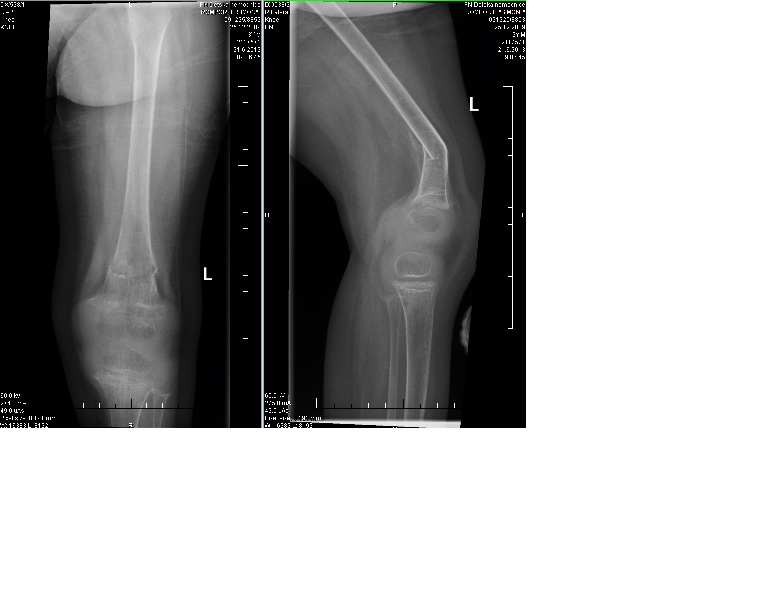 Patologická zlomenina femuru jako nežádoucí účinek RT, CHT a kortikoterapie
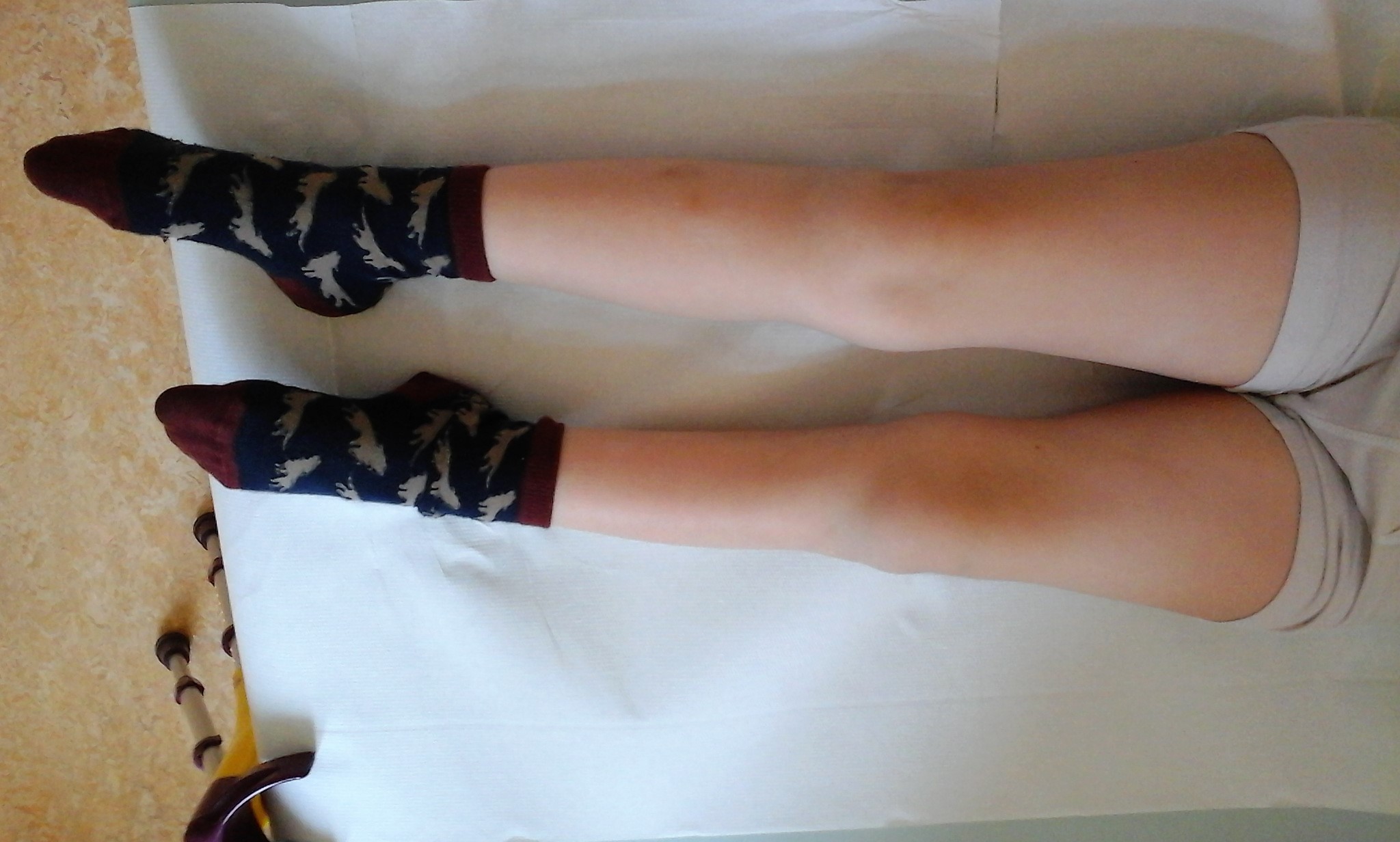 Osteosarkom pažní kosti, st.p. resekci
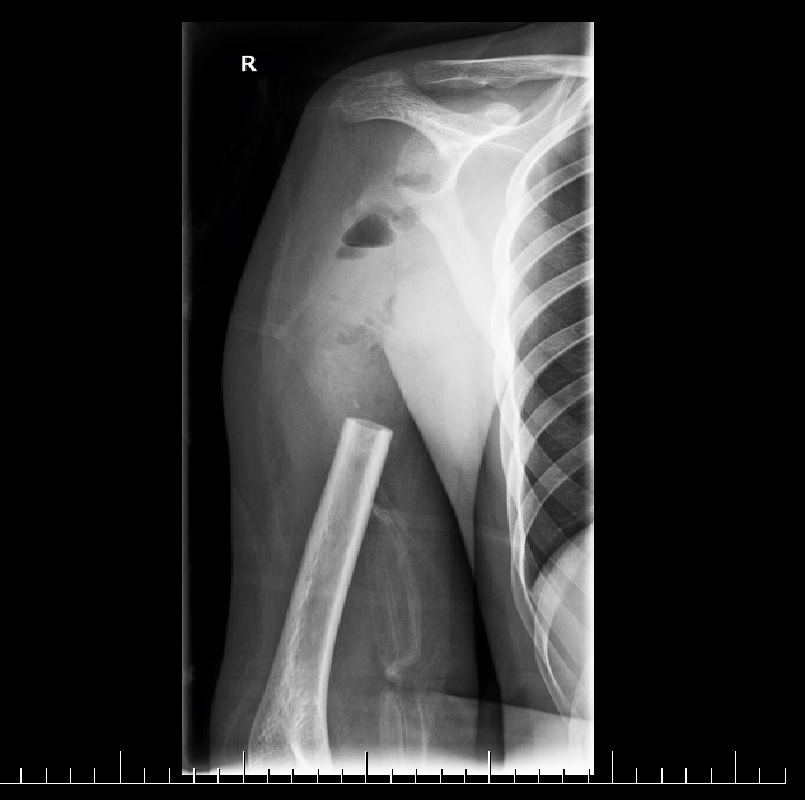 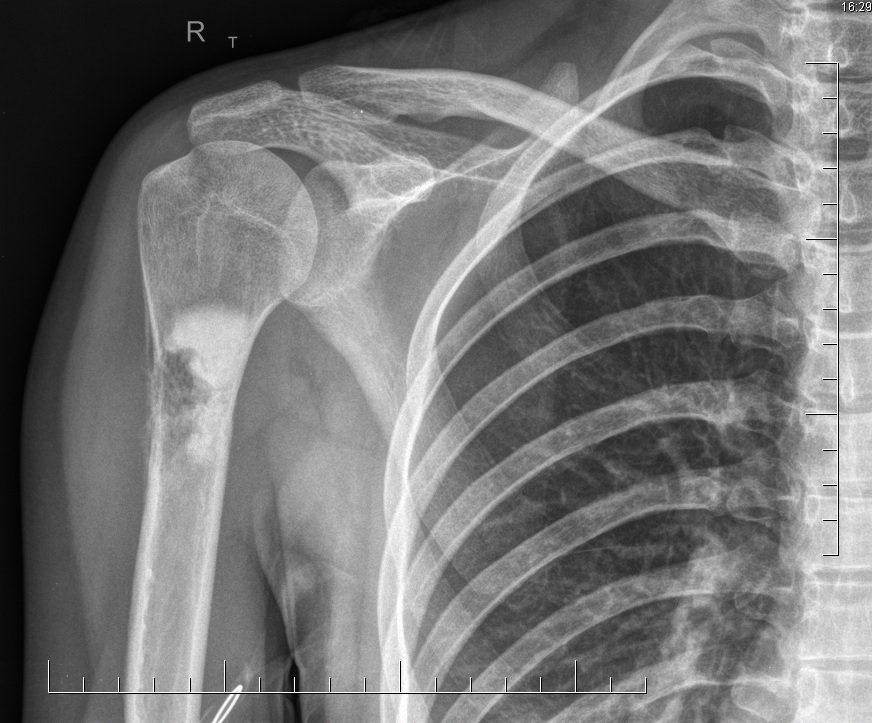 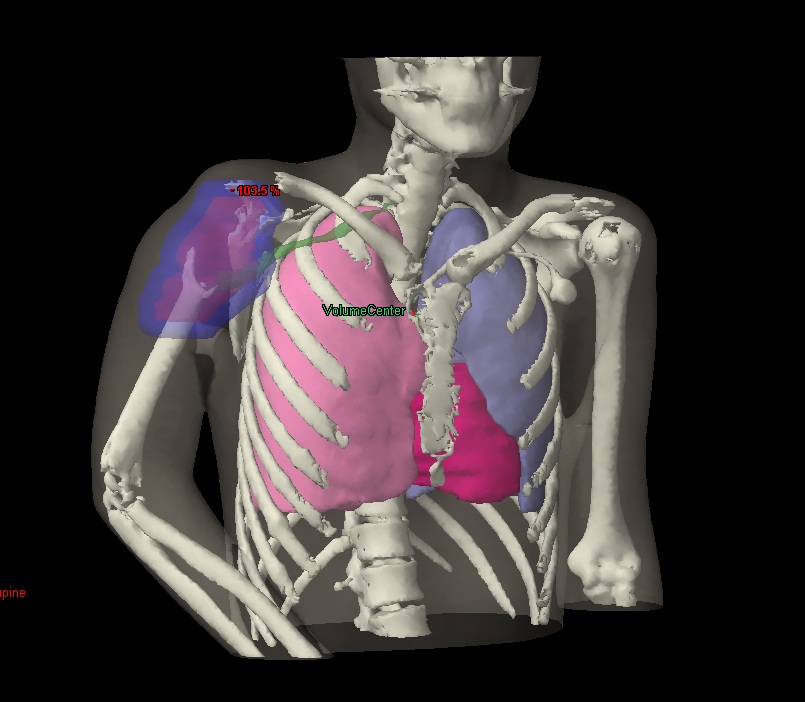 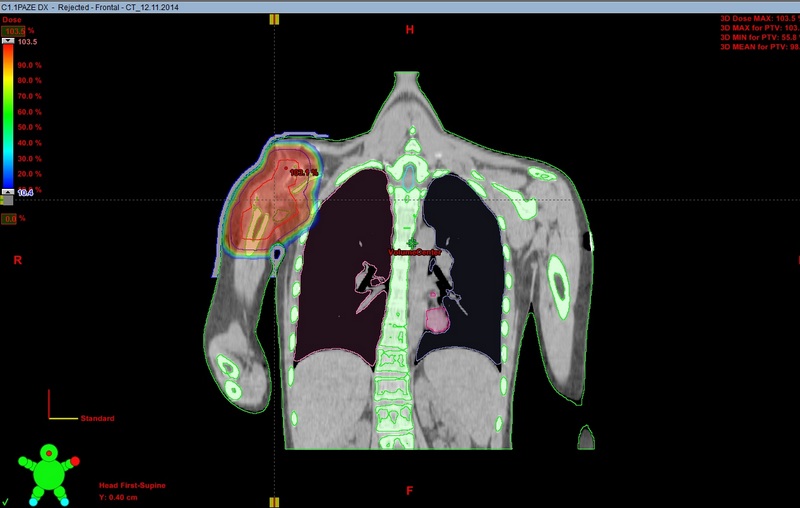 Wilmsův tumor, nefroblastom
výskyt v 75% u dětí mladších 5ti let
propojen často s kongenitálními syndromy WAGR (Wilms, aniridie, GU malformace, retardace), Beckwith-Wiedemann sy

Staging-rozsah tumoru, penetrace přes pouzdro ledviny, postižení lymf. uzliny a cév, ruptura při operaci, peritoneální diseminace, bilaterální tumory, příznivý či nepříznivý histol. typ ( - přítomnost anaplazie, clear cell ca, rhabdoidní tu)
10 let OS 80% přiznivé typy, anaplastické tu 18-49%, rhabdoidní tu 28%

Léčba- COG, Severní Amerika- operace, CHT, RT III st.(nekompletní resekce, peri či preoperační ruptura, N+
SIOP, Evropa – neoadjuvantní CHT(snížení rizika ruptury, downstaging), operace, CHT či RT

Role RT- u nízkých stadií a příznivé histologie se po nefrektomii vynechává
 „flank“ irradiation – III st. intermediární a vysoké riziko, II st. vysokého rizika  
	dávka 14,4 Gy/ 1,8 Gy, vysoké riziko 25,2 Gy/1, 8 Gy, boost reziduum či N+ 10,8 Gy
abdominal irradiation – ruptura, peritoneální rozsev, 10,5-21 Gy/1,5 Gy, kontralaterální ledvina max 12 Gy – nutnost vykrytí
RT plíce 15 Gy/1, 5 Gy, játra, mozek
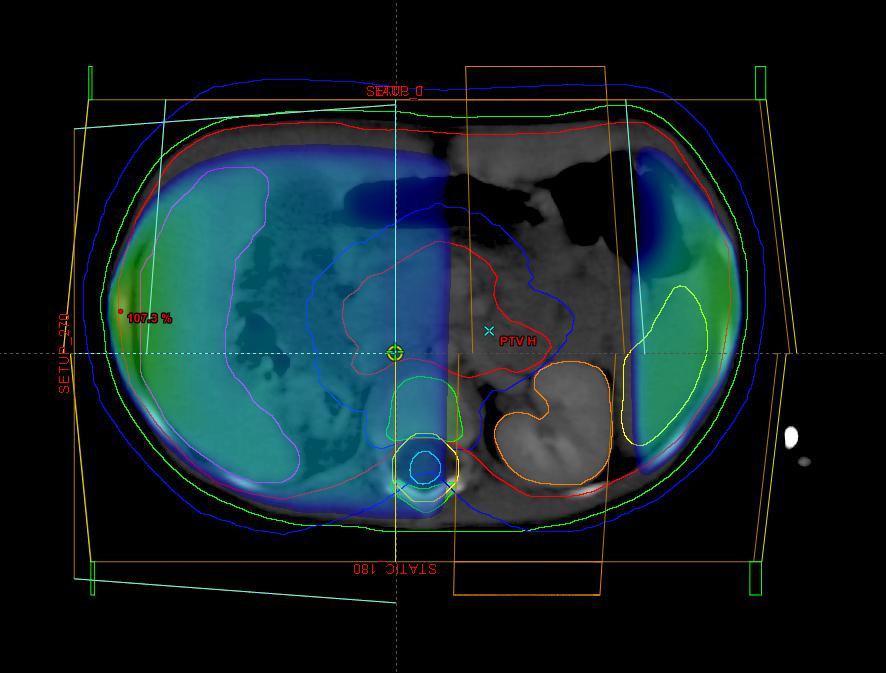 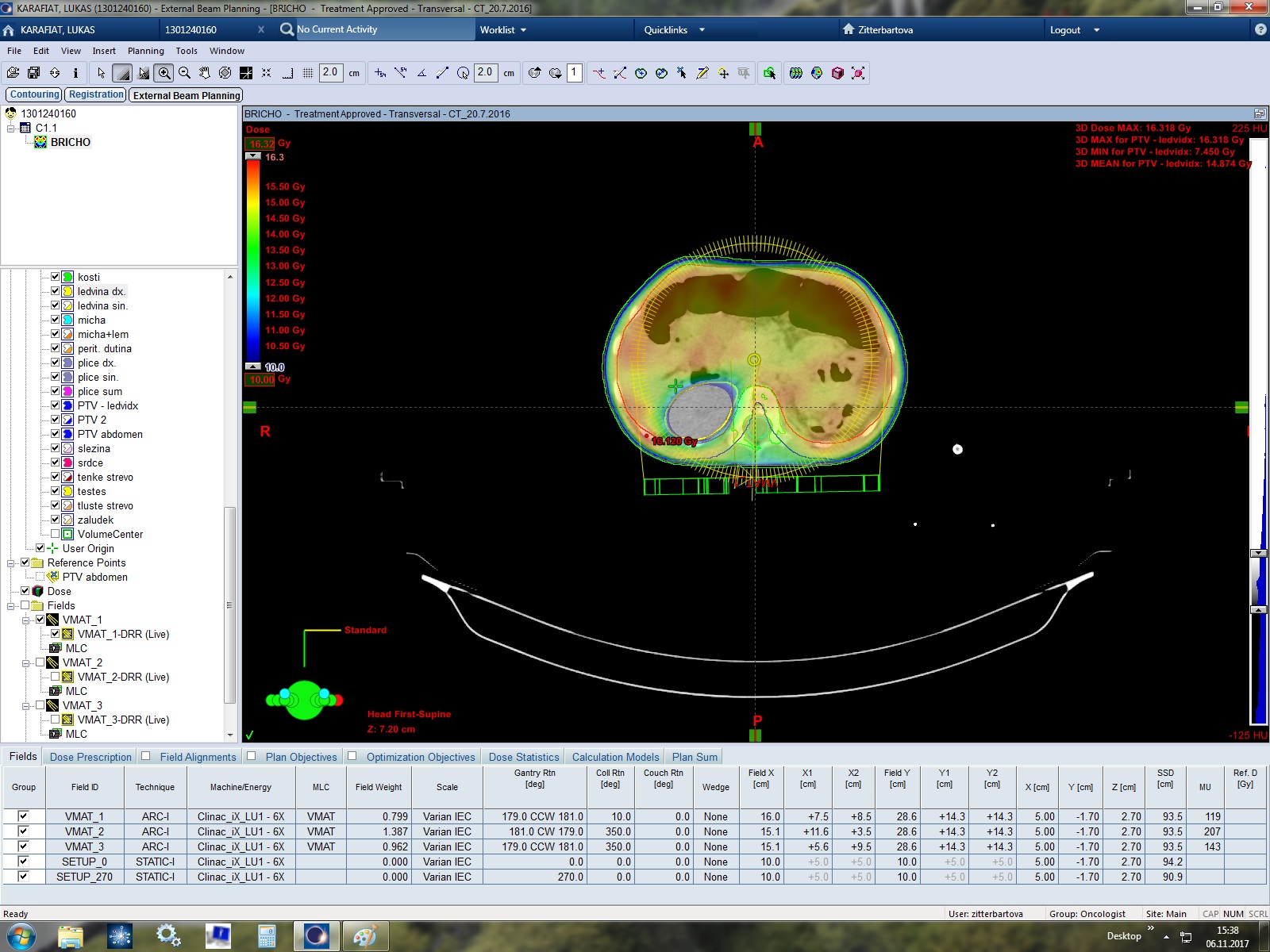 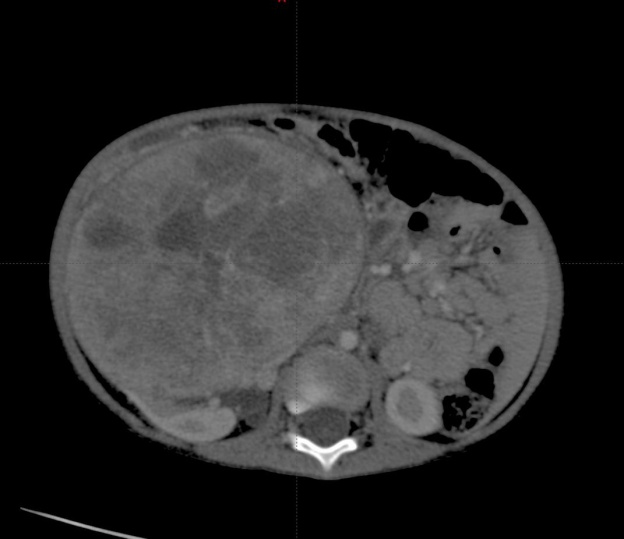 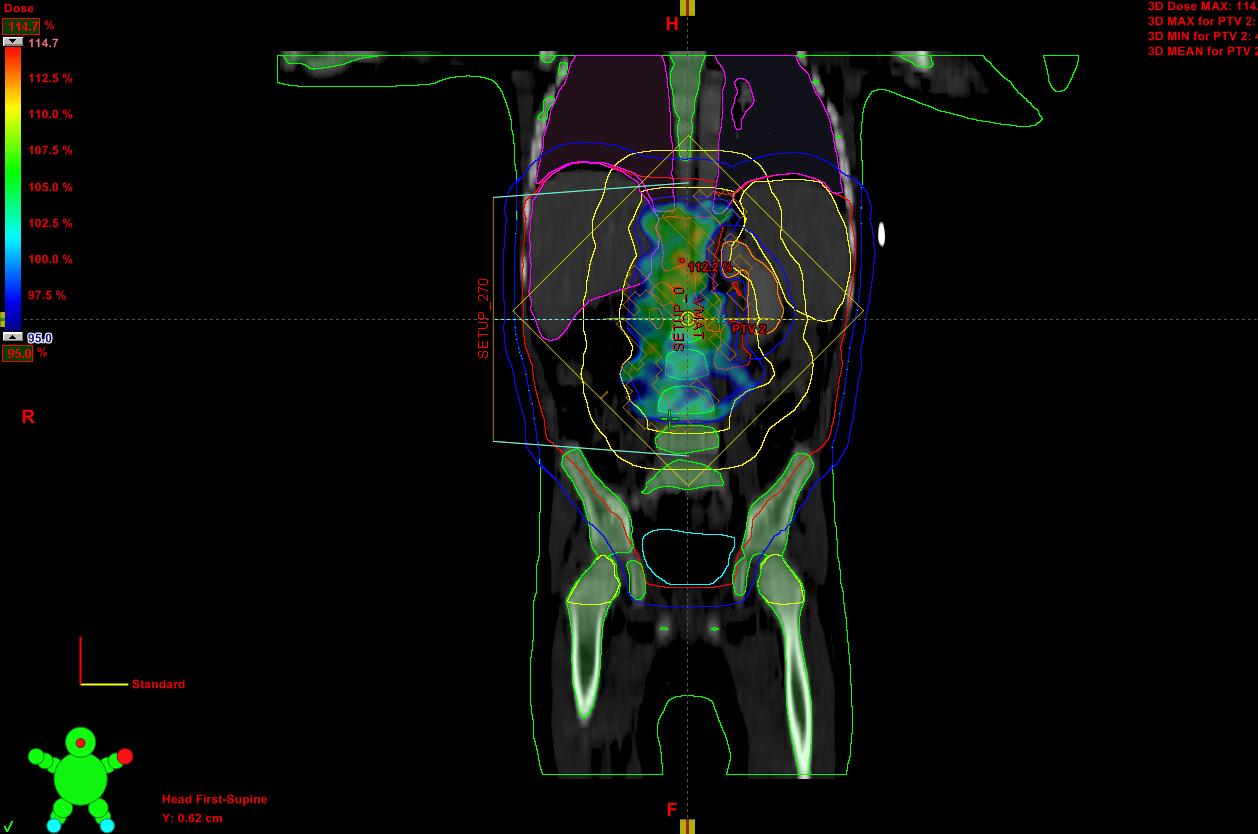 Neuroblastom
nejčastější extrakraniální solidní tumor u dětí, nejčastější tu dětí mladších 1 roku
výskyt median 17 měsíců
vyrůstá z nadledviny, ze spinální ganglií či zadních nerv. kořenů spinální nervů břicha a hrudníku
60 % dětí mladších 1 roku s lokalizovanou nemocí, zatímco 70 % dětí starších 1 roku přichází s diseminovaným onemocněním
dělení na příznivý či nepříznivý histologický typ na základě- věku, množství Schwanových bb, nodulární vs. difusní typ, stupeň diferenciace, mitotický index, cytogenetika-amplifikace N-myc protoonkogenu

Staging –International Neuroblastoma Risk Group INRG, International Neuroblastoma Staging System INSS(chirurgicko- patologický staging)

5 letý OS nízké riziko >85%, střední 50-75%, vysoké <50%
Léčba – nízké riziko – operace, při reziduu, rekurenci CHT, RT pouze v případě masivní hepatomegalie a lokální recidivy po operaci i CHT
- střední riziko - resekce s lymfadenektomií, CHT, přetrvává-li tumor po CHT second look operace, RT při viabilním reziduálním tu
- vysoké riziko - high dose CHT, resekce, HD CHT+autologní transplantace kostní dřeně, RT vždy, následně cis-retinová kys.

Léčebný objem- předoperační objem po aplikaci CHT+2cm lem, 
			dávka 21, 6 Gy/1,8 Gy
MIBG SPECT pozitivní mts přetrvávající před transplantací KD-zejm. kostní
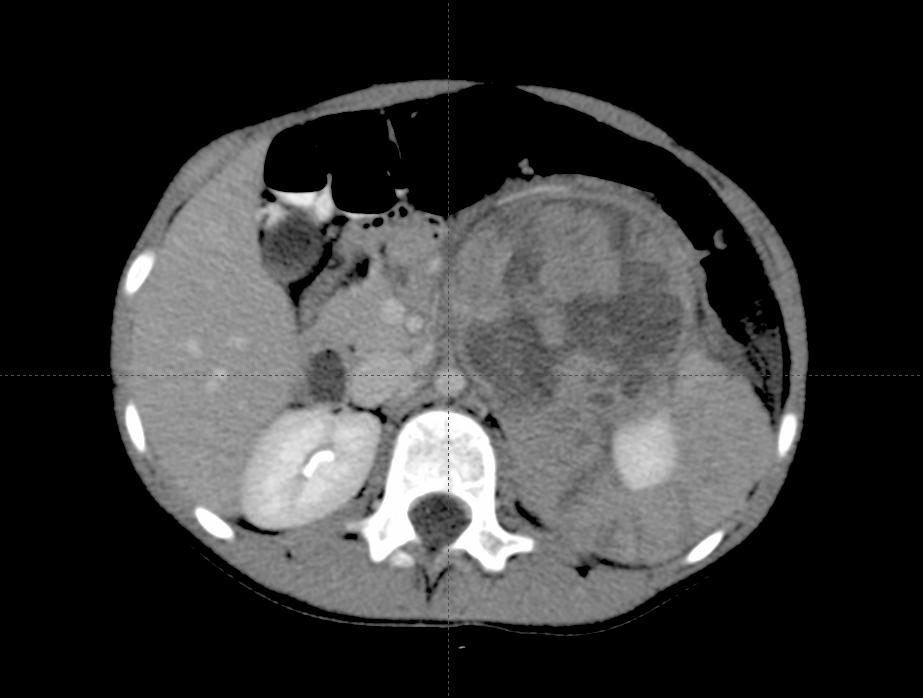 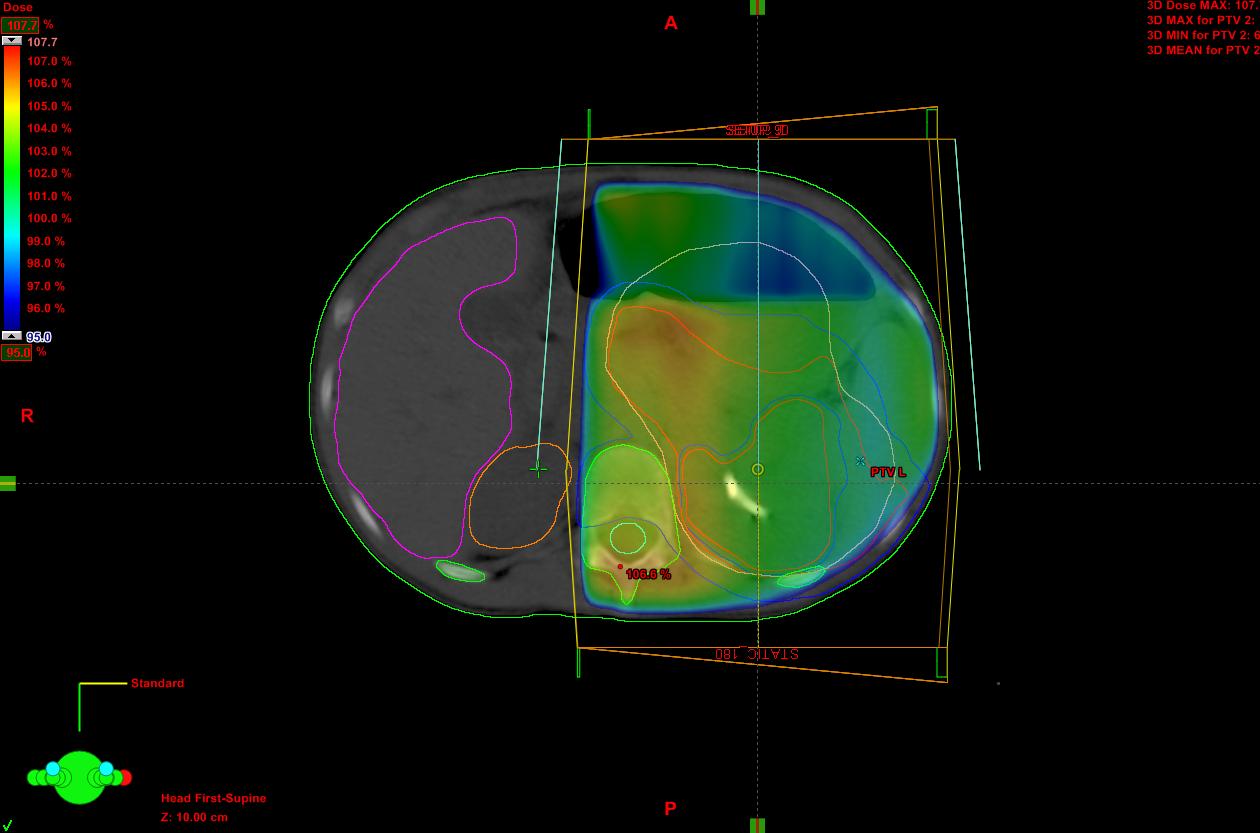 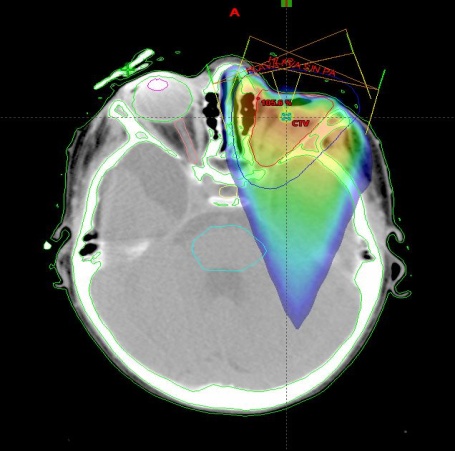 Retinoblastom
3 % dětských malignit, v 95 % u dětí mladších 5 let
mutace RB1 tumor supresorového genu
 40 % pacientů má germinální mutaci, 60 % sporadický výskyt
dědičnost AR, avšak při 100% penetraci se chová jako AD
65-80 % unilaterální léze, 20-35 % bilaterální, trilaterální –CNS „midline“ neuroblastické tumory (pinealní, supraselární tumory)
Staging The International Clasification („ABCDE“)
5- letý DFS >90% u intraokulární nemoci, <10% u extraokulárního šíření

Šíření tumoru – kontinuální (choroidea/sclera/orbita), cestou infiltrace optického nervu do mozkové tkáně, subarachnoidálním prostorem, hematogenně, lymfatickými cestami spojivkou
Léčba: unilaterální intraokulární léze: RT – pro léze lokalizované na makulu, difusní infiltrace sklery, multifokální léze, dávka 36-46 Gy
Extraokulární léze: RT na oblast orbity
Trilaterální léze: RT tumor, mozek event. kraniospinální osa 
BRT – unilaterální léze do 12mm, plaky Co, I, Ir, Ru
Nežádoucí účinky RT
Akutní nežádoucí účinky
ekvivalentní jako u dospělých, vyšší citlivost dětské tkáně, radiodermatitis, akutní poradiační syndrom po RT na oblast CNS, edém mozku, změny krevního obrazu
Chronické nežádoucí účinky
u dětí velmi významné eliminovat riziko vzniku pozdních nežádoucích účinků
RT na oblast vyvíjející se rostoucí tkáně – kosti, růstové chrupavky, svaly, chrup, mozková tkáň, endokrinní orgány, reprodukční orgány
kontrola tolerančních dávek, vhodná technika
ovlivnění dalšího vývoje dítěte
poruchy růstu – ozáření hypofýzy, růstových chrupavek, asymetrické ozáření páteře
poruchy endokrinní - ozáření hypofýzy, štítné žlázy, ovarií a varlat (předčasná či pozdní puberta, neplodnost)
neurokognitivní poruchy - porucha učení a krátkodobé paměti, snížení IQ, porucha koncentrace, zařazení do kolektivu
sekundární malignity – vývoj 10-25 let po léčbě- leukemie, sarkomy měkkých tkání, kožní tumory, ca prsu, tu štítné žlázy a CNS
Odlišná radiosenzitivita buněk adenohypofýzy
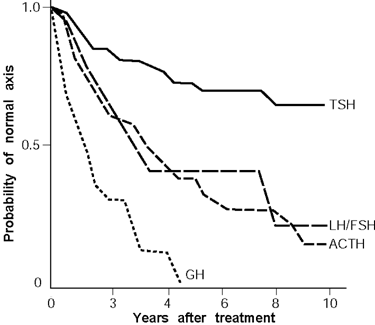 18-24 Gy - deficit růstového hormonu GH, pohlavních hormonů LH a FSH 
30-50 Gy - kombinovaný deficit GH, pohlavních hormonů LH a FSH, ACTH i TSH
>60 Gy panhypopituarismus
Toleranční dávky:
 18-20 Gy hypothalamus
 < 40 Gy hypofýza
Sekundární nádory
Přeživší mají 10-20% zvýšené riziko,  vznik v 3-12% ve 20 letech od diagnózy.
V riziku pacienti s HD, retinoblastomem, Wilms, po RT, po léčbě alkylačními činidly (cyklofosfamid), etoposid, cDDP, doxorubicin
Po CHT u HD riziko sekundární AML, vznik časně 5-7 let po léčbě
Solidní sekundární tumor nejčastěji po RT – 2/3 v ozař. poli
- Incidence 5,8% ve 12-ti letech za 9,5-16 let
Sekundární breast ca, měkkotkánově a kostní sarkomy, štítná žláza – u HD
Riziko i po whole lung irradiation u Wilmse
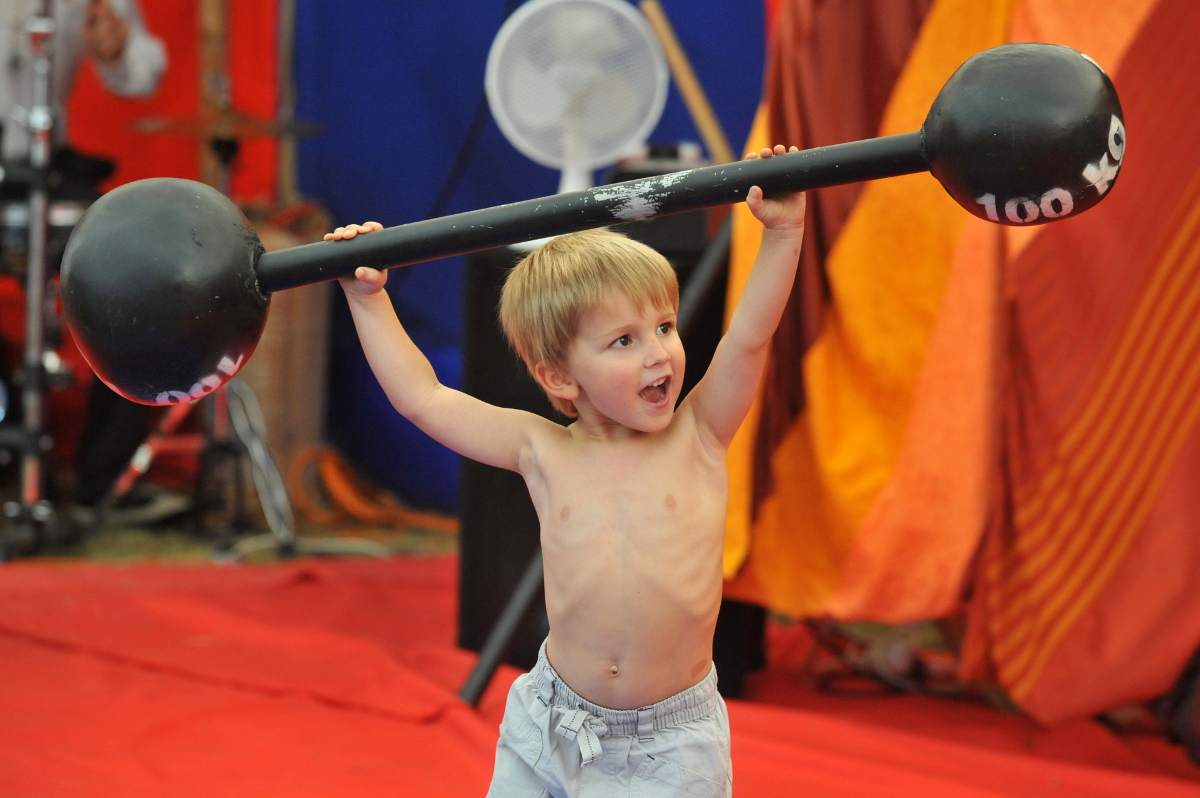 Děkuji za pozornost